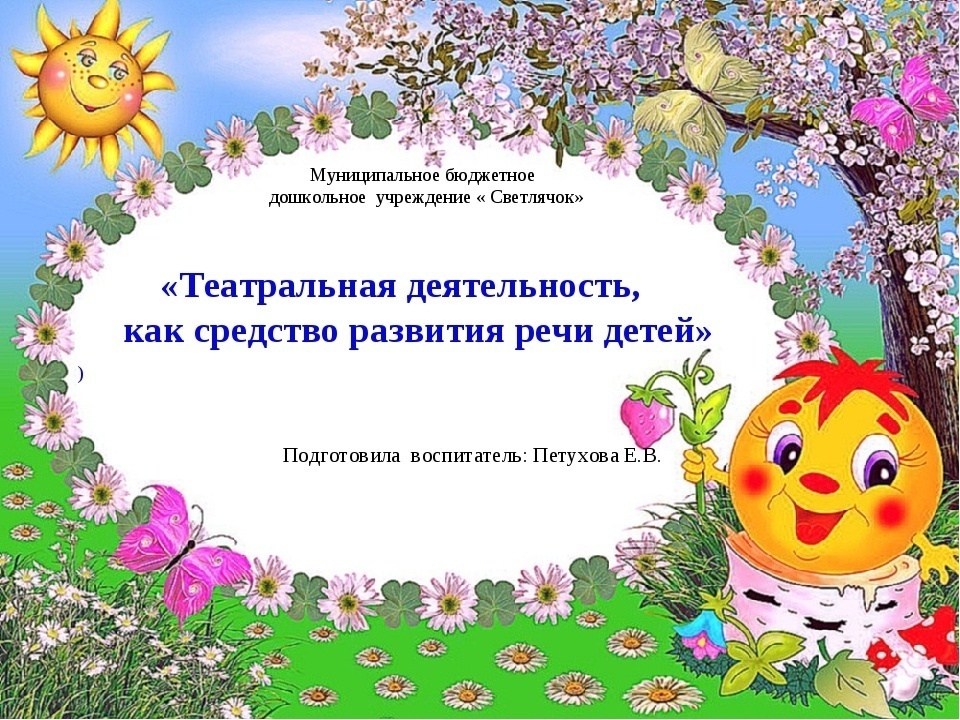 муниципальное бюджетное дошкольное образовательное учреждение 
города Иркутска детский сад № 188
«Театральное  искусство в жизни ребенка дошкольника»
Воспитатель:Тычинина Н.А.
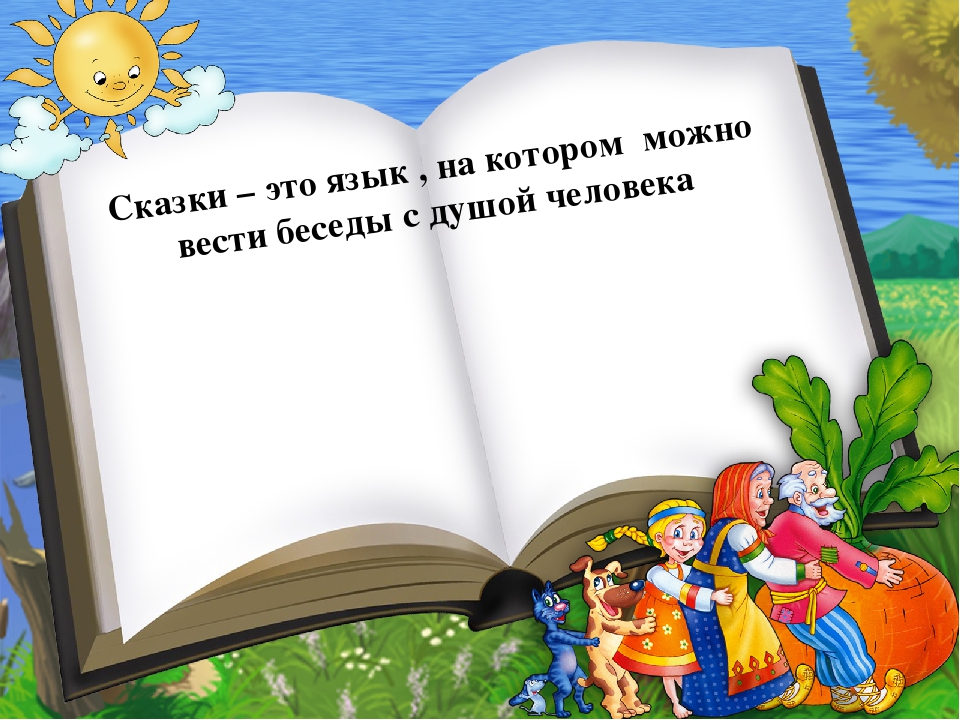 Сказка – великая духовная культура народа,
 которую мы собираем по крохам,
 и через сказку раскрывается перед нами тысячелетняя история народа.


Алексей Николаевич Толстой
Пополнение  предметно развивающей среды
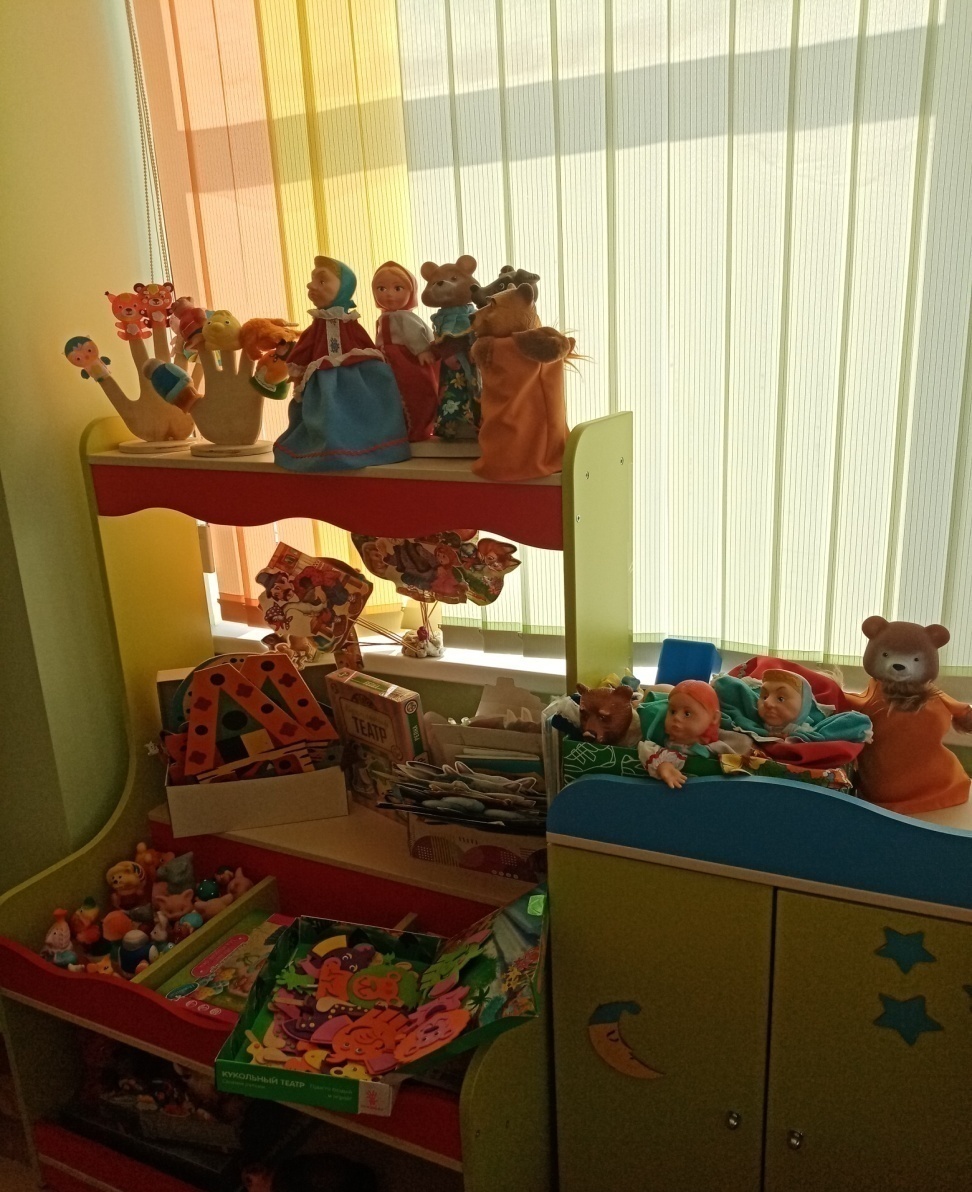 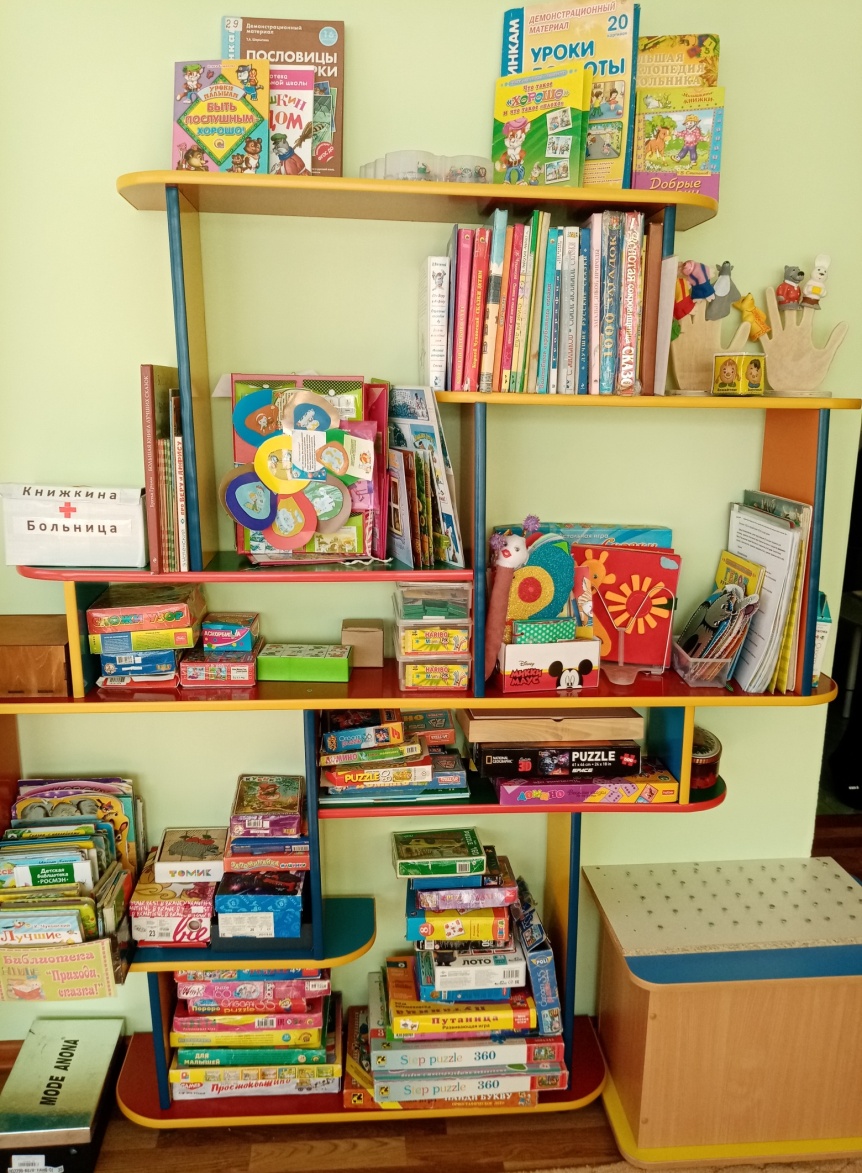 Изготовили различные виды театров, дидактические игры, оформили подборку иллюстрированных книг из серии «Русские народные сказки», сделали подборку игр - драматизаций, народных игр со словами, подвижных игр со словами, также подобрали занимательный материал, направленный на развитие речи детей, на логическое и эмоциональное развитие
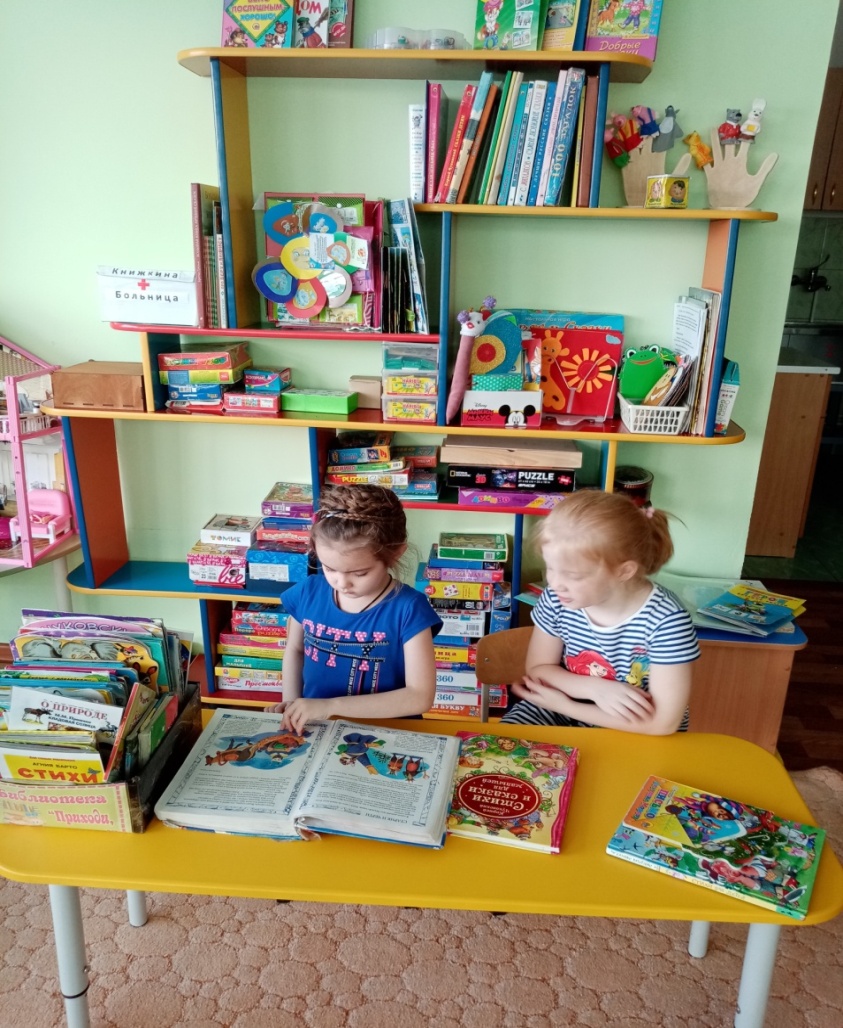 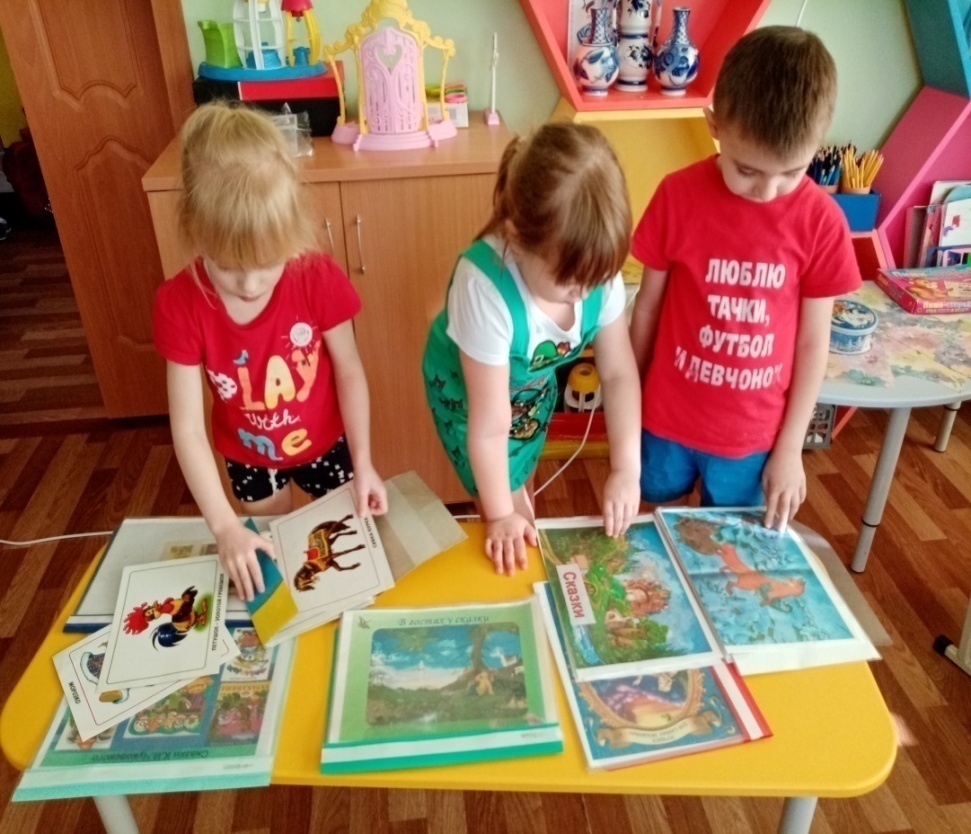 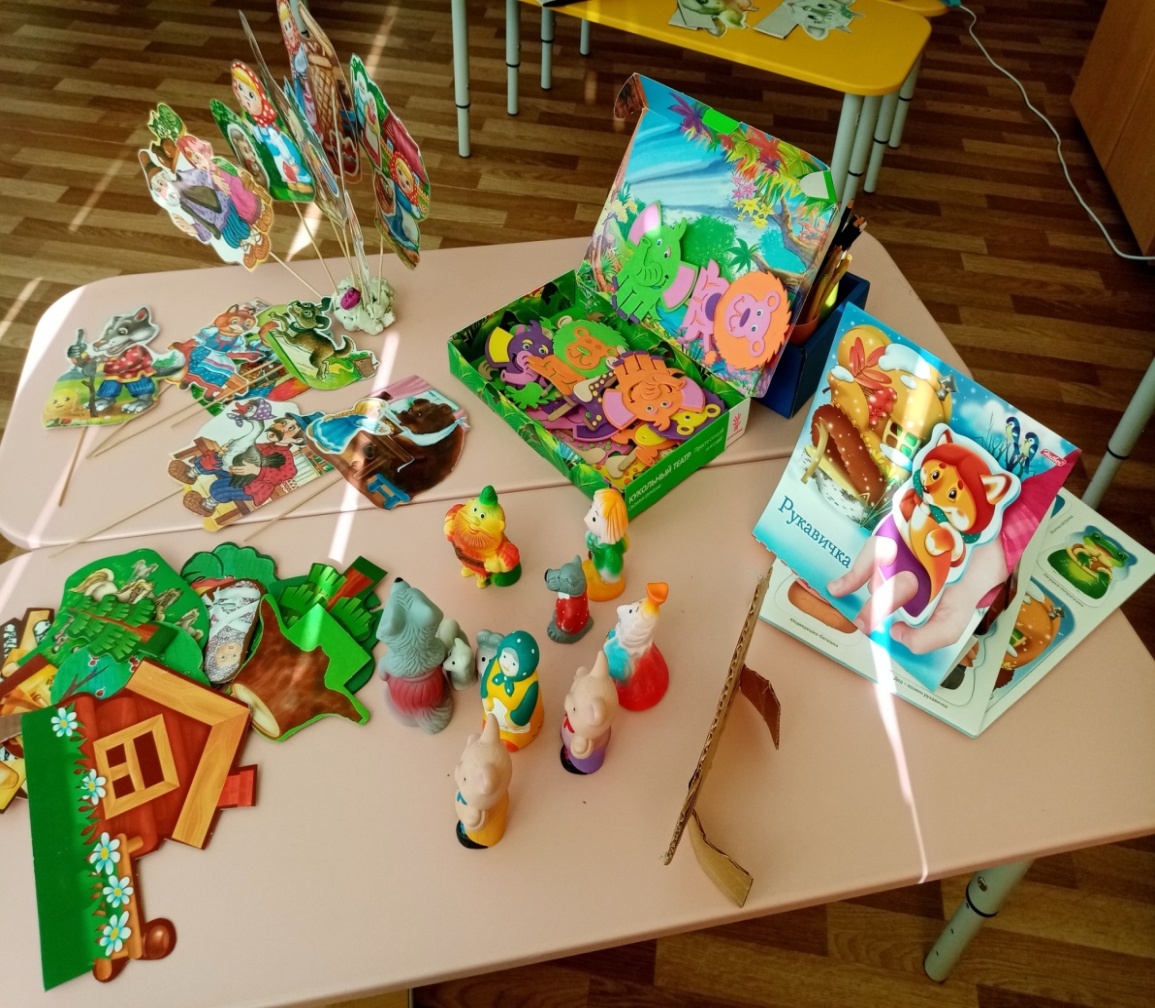 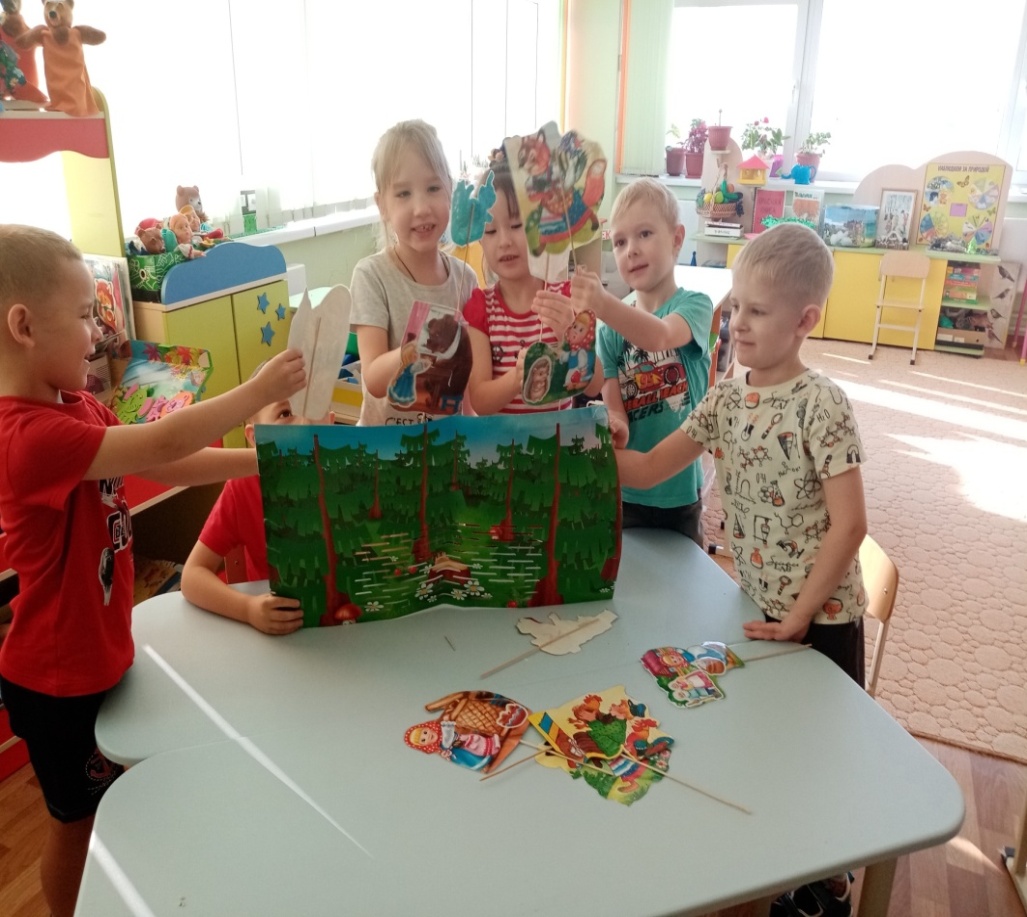 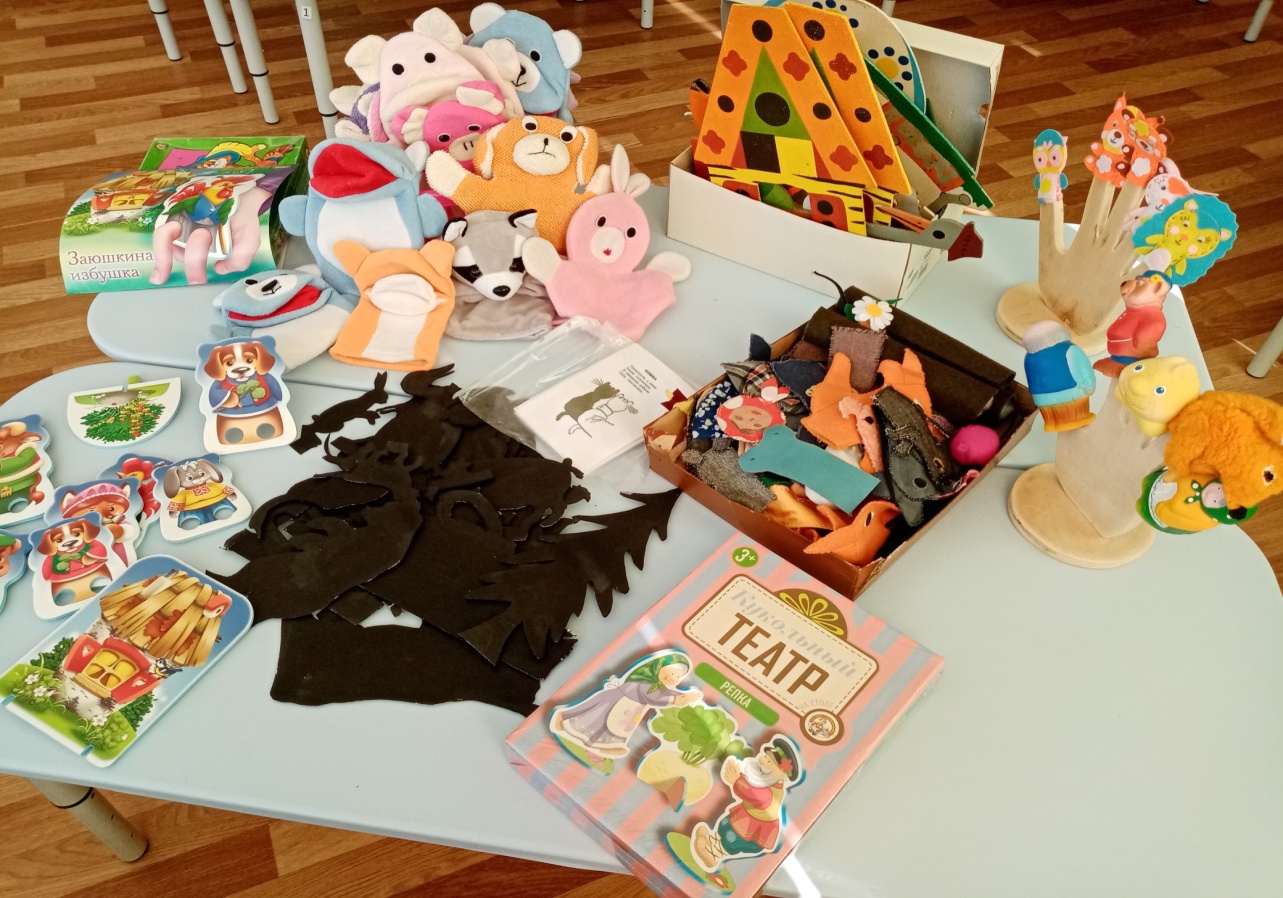 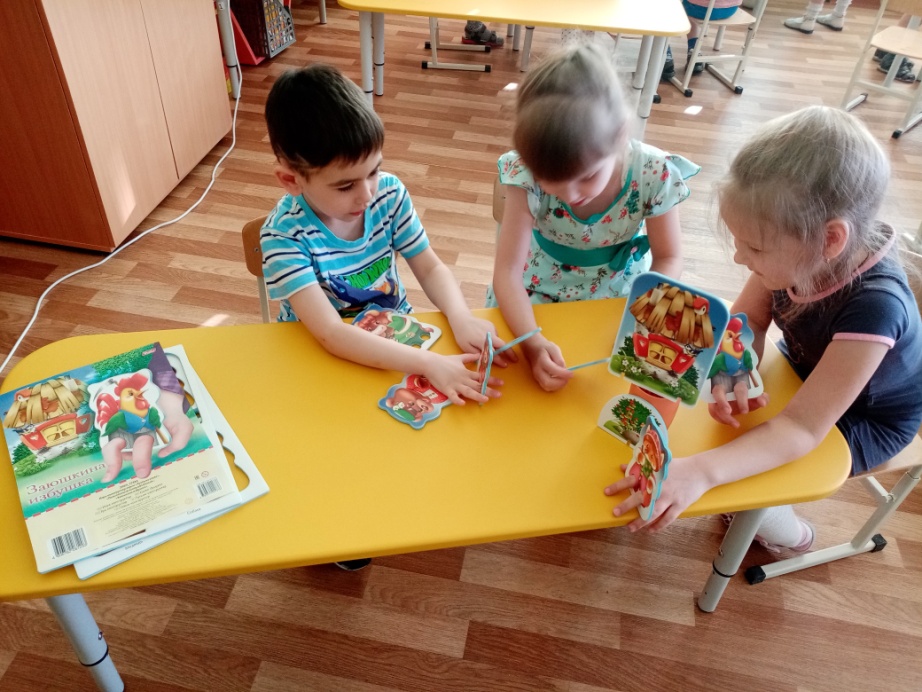 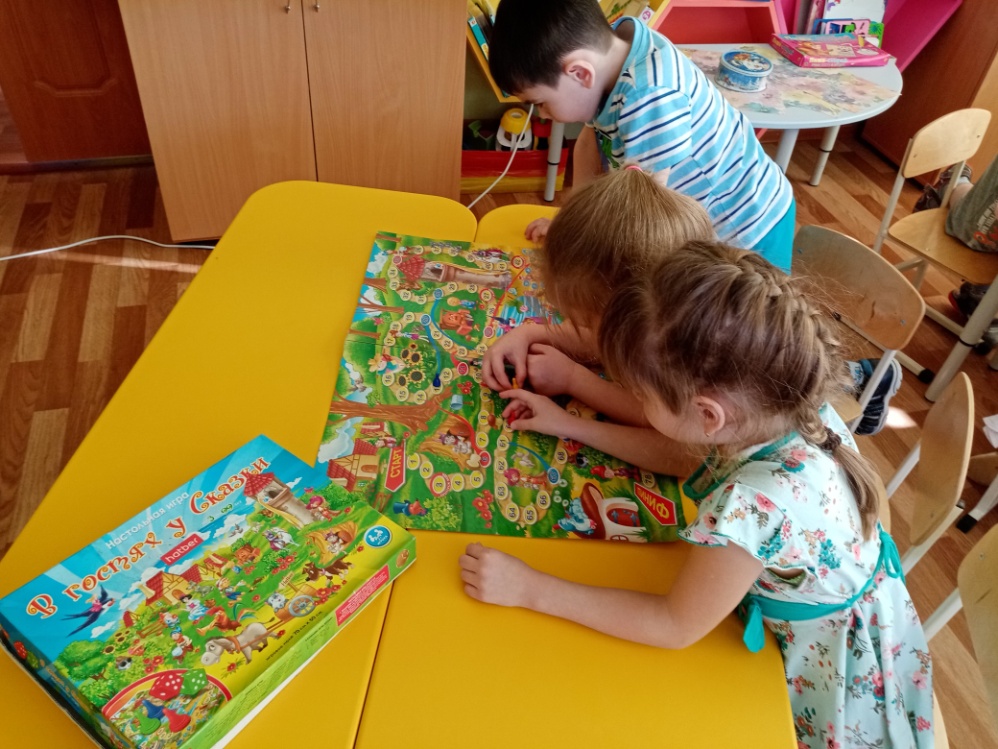 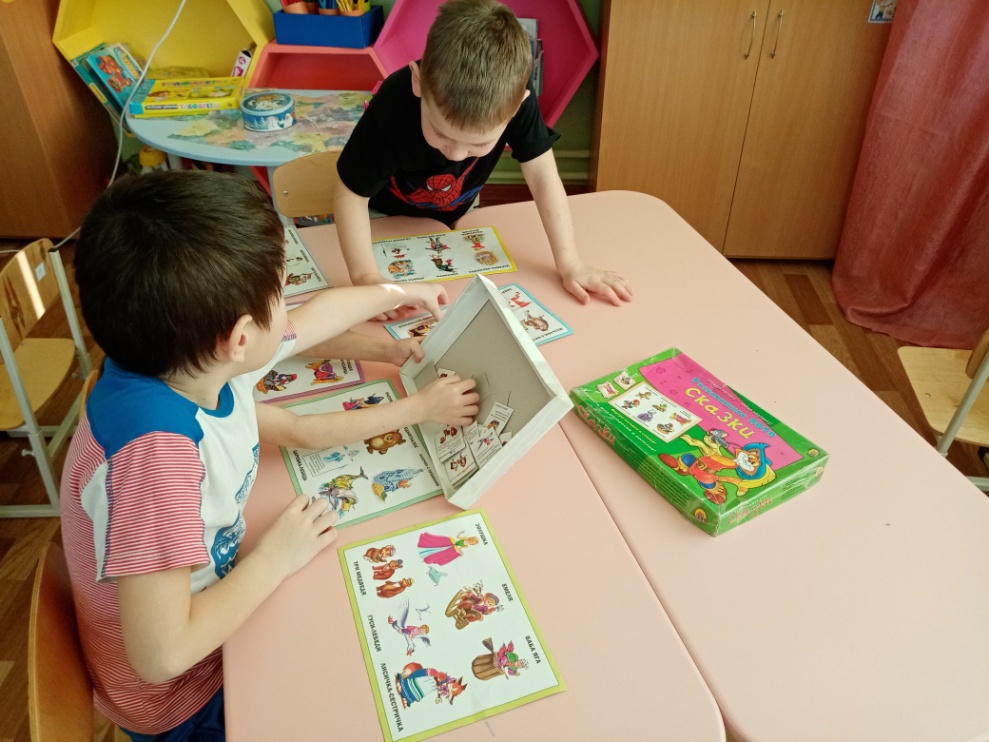 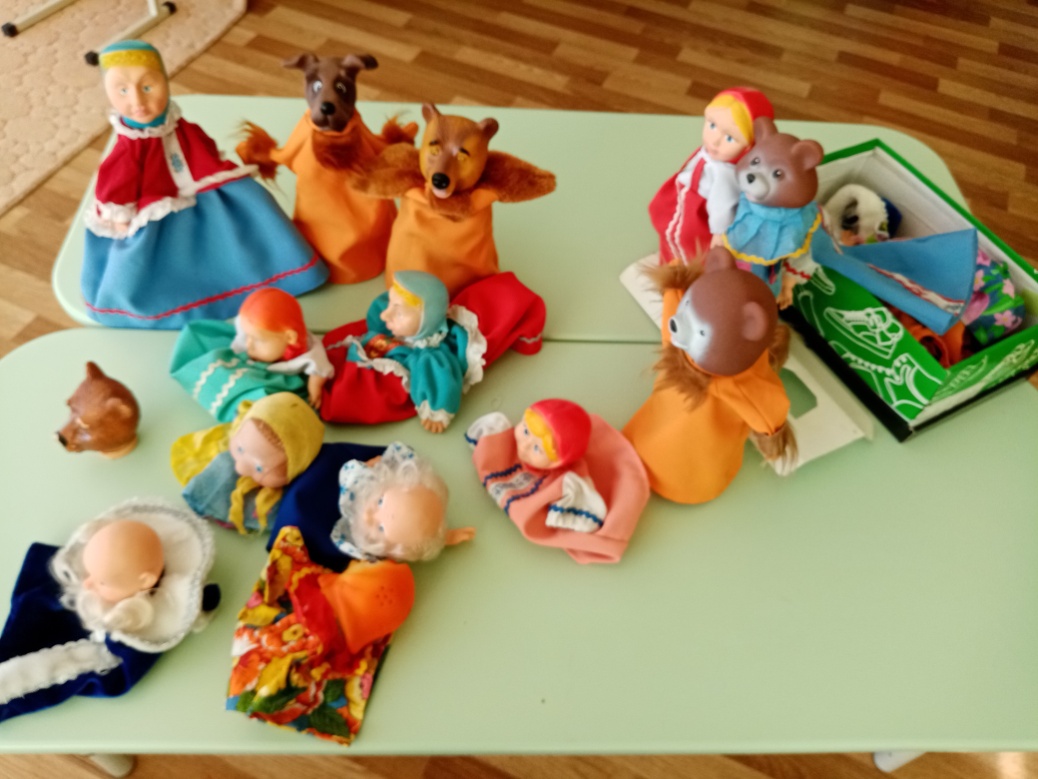 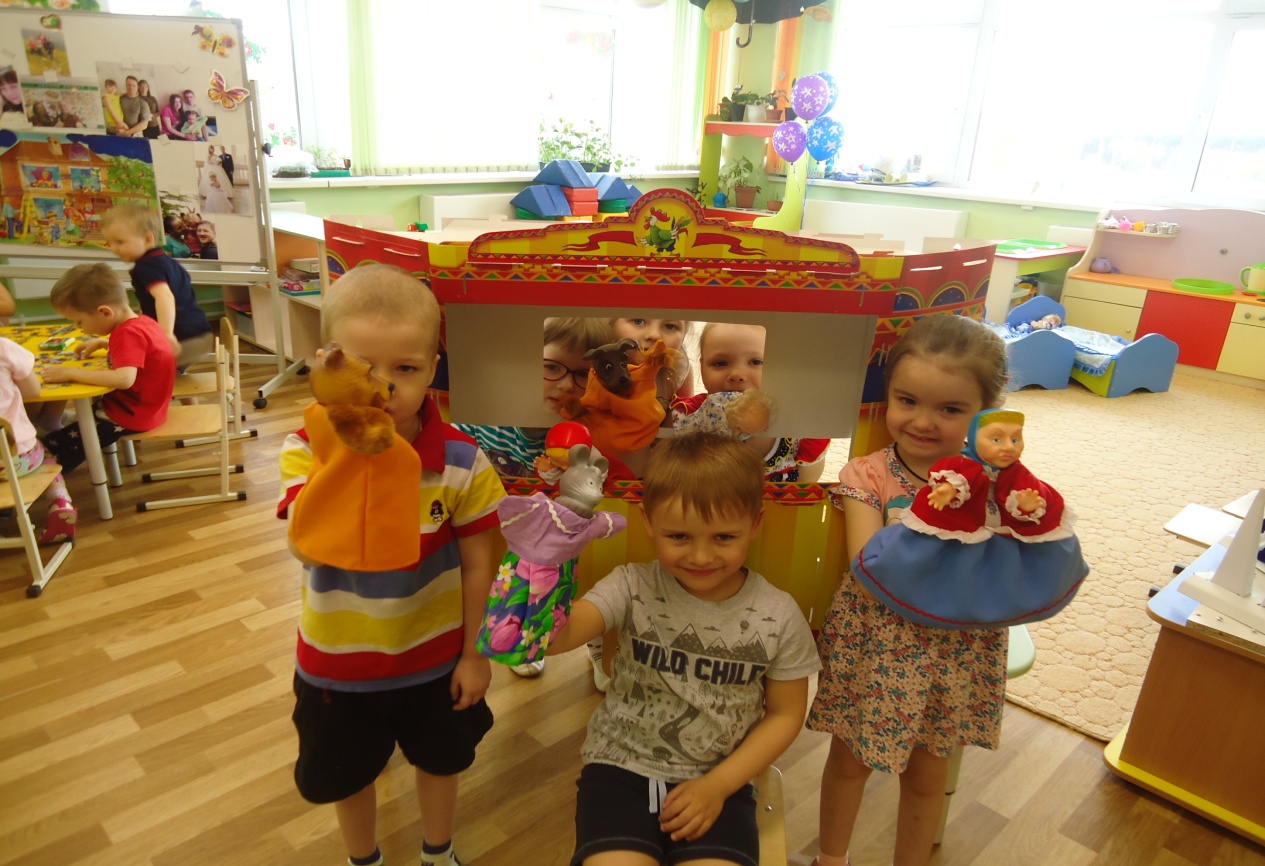 Оборудовали в группе центр театрализованной деятельности: оформили театрализованный уголок, где сосредоточен весь наработанный материал, а также ширмы для показа кукольного, теневого театров, кроме этого имеются  мини-костюмерная и мини-гримёрная
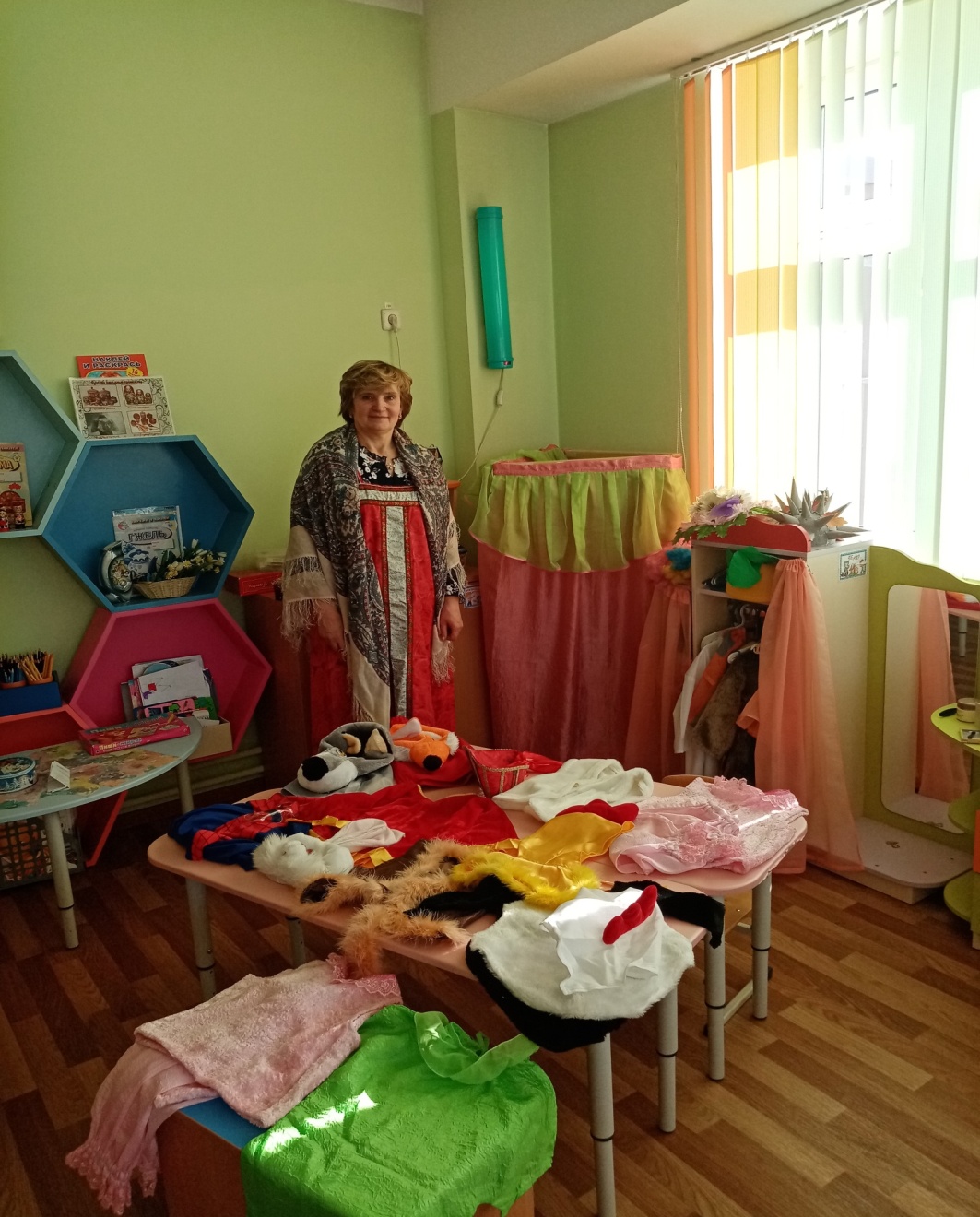 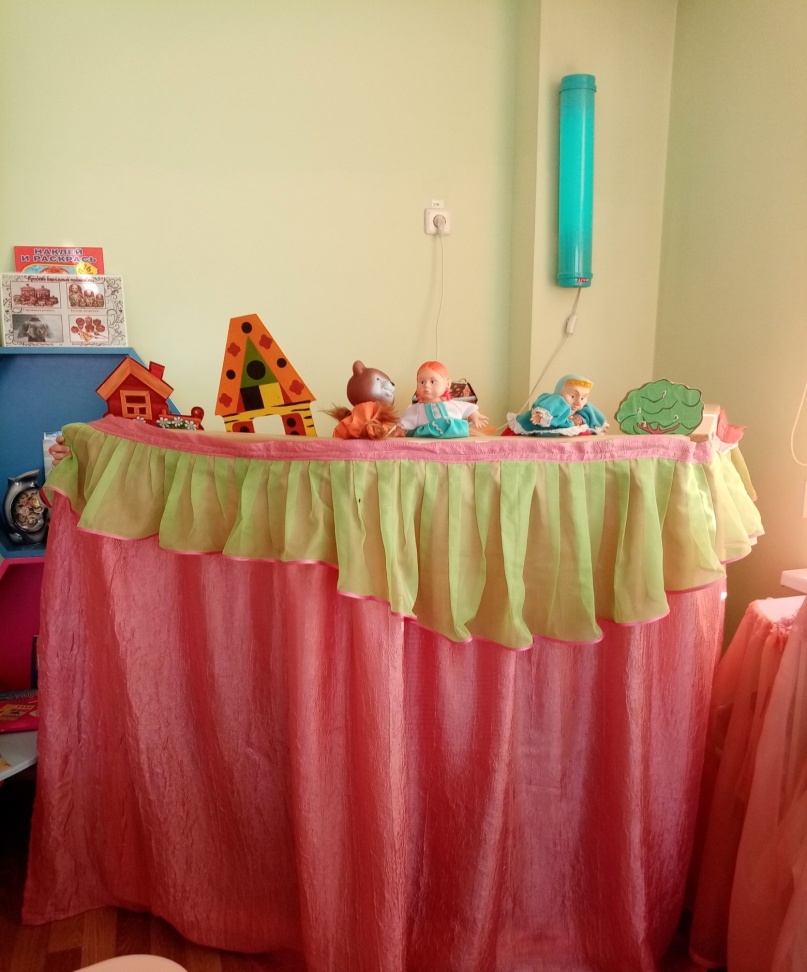 Театр, в который мы играем с детьми, помогает детям узнать самих себя, заявить о себе
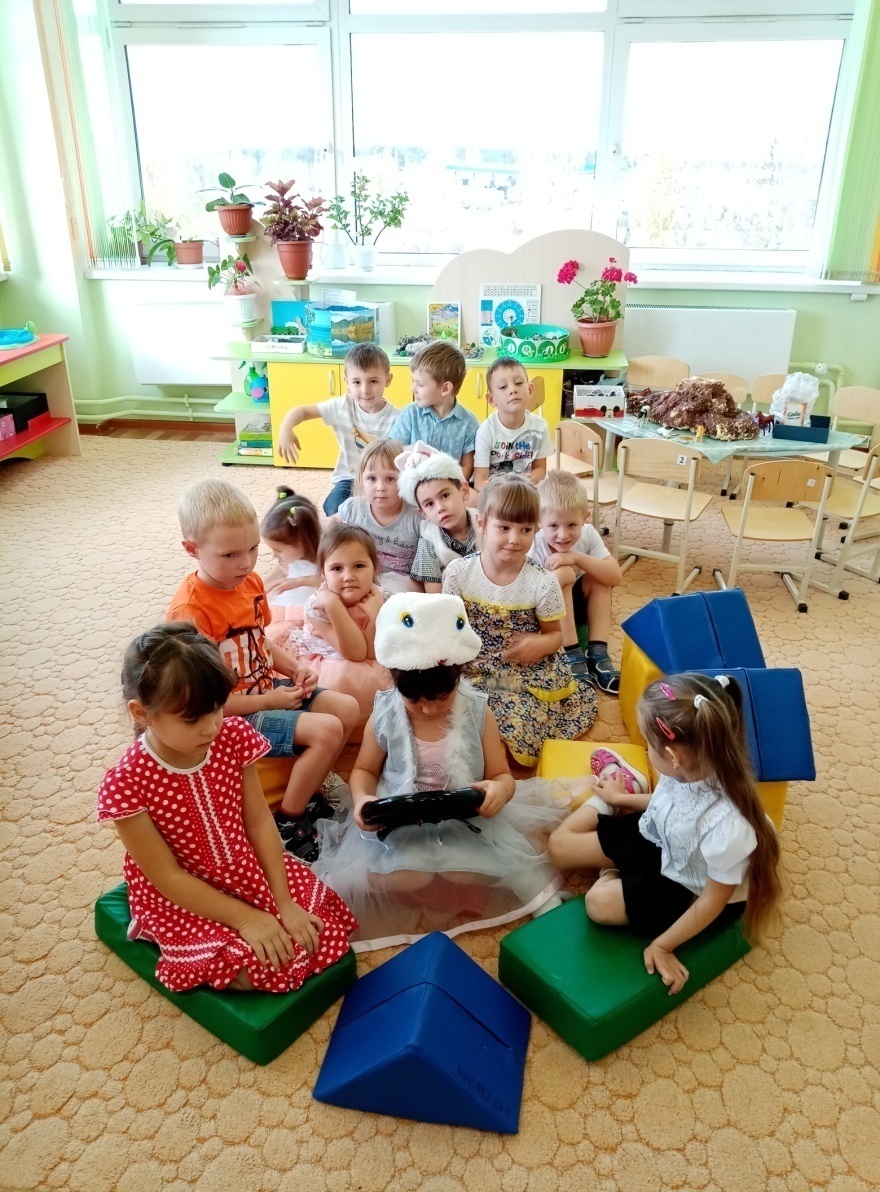 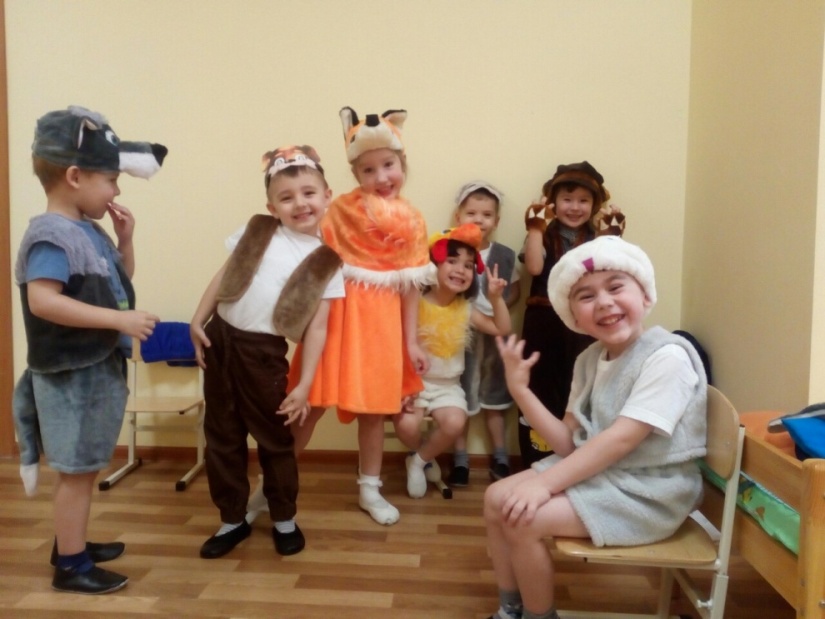 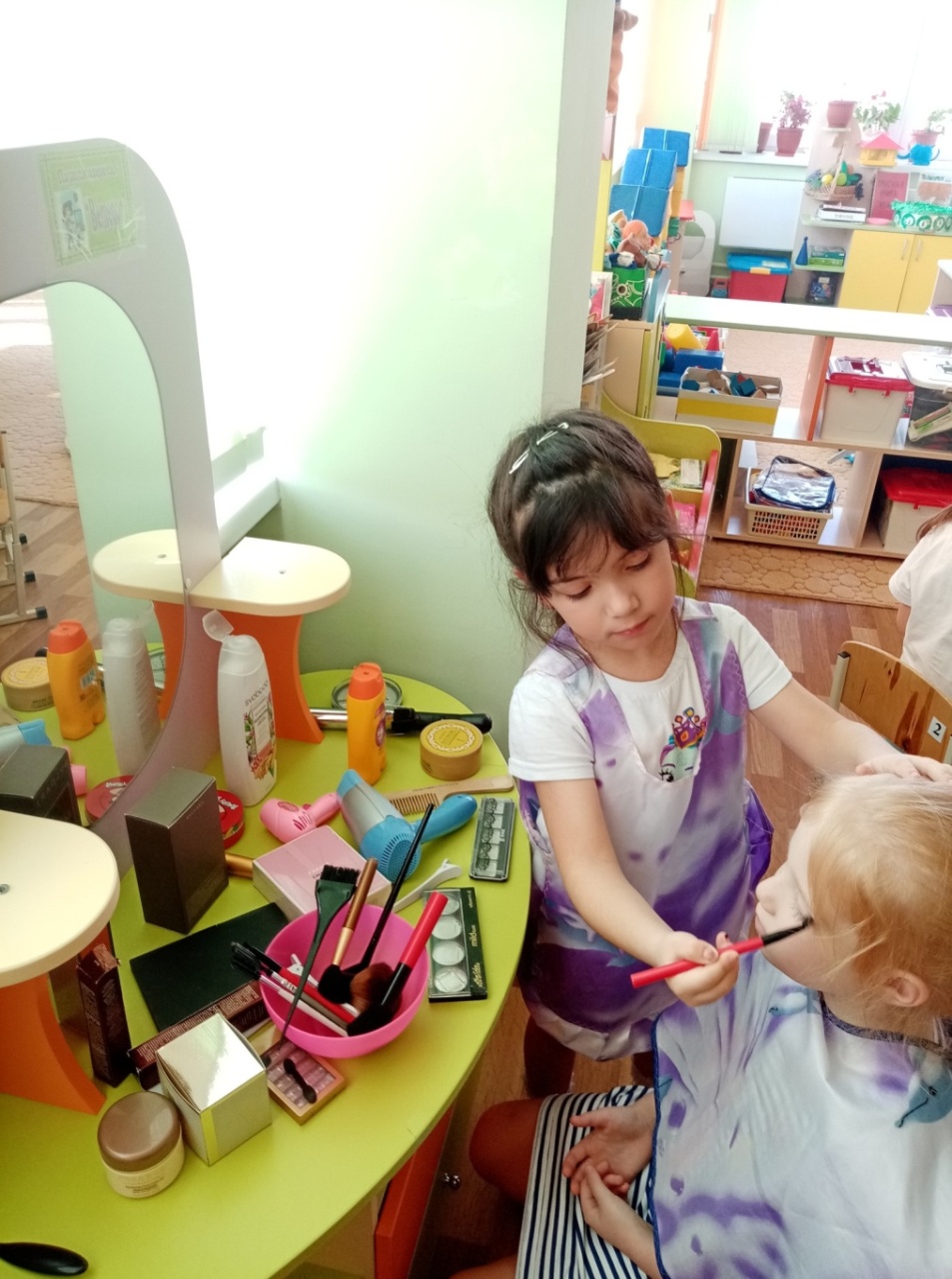 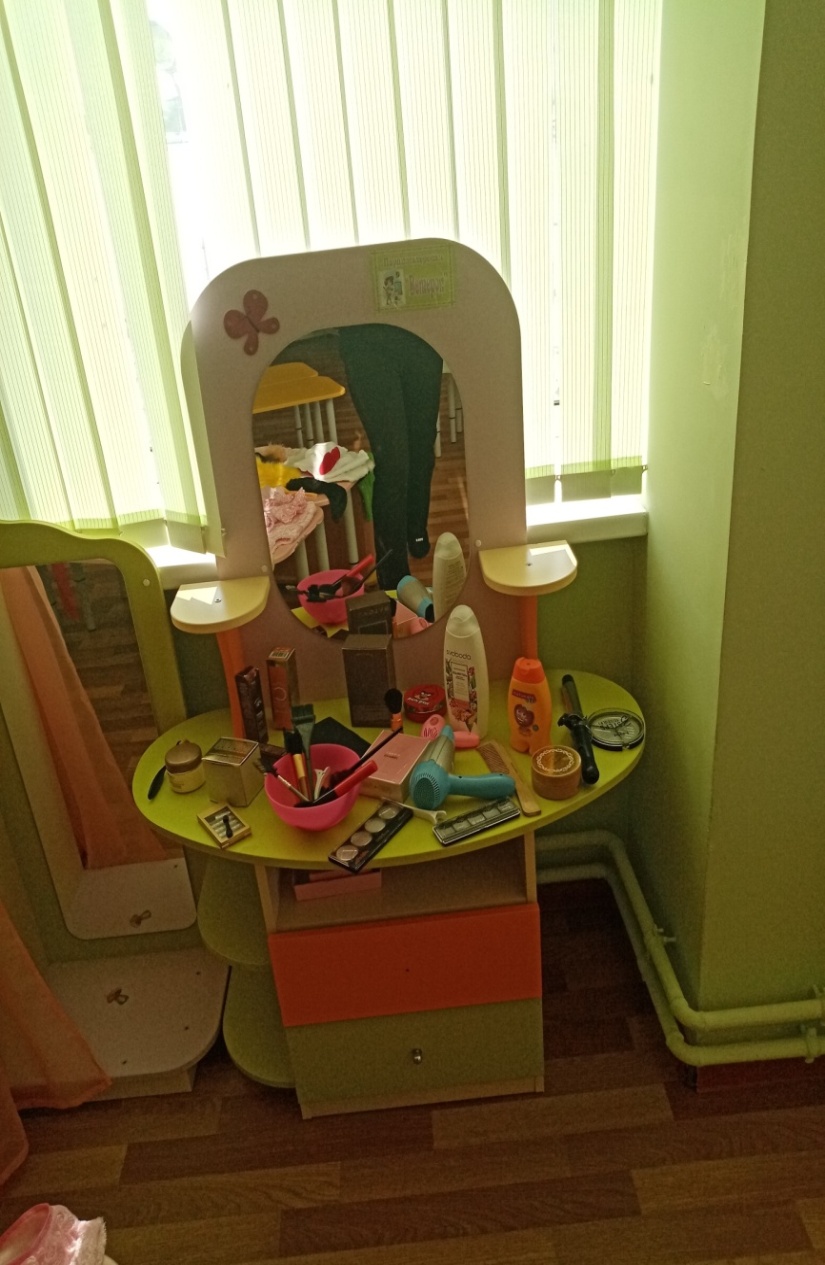 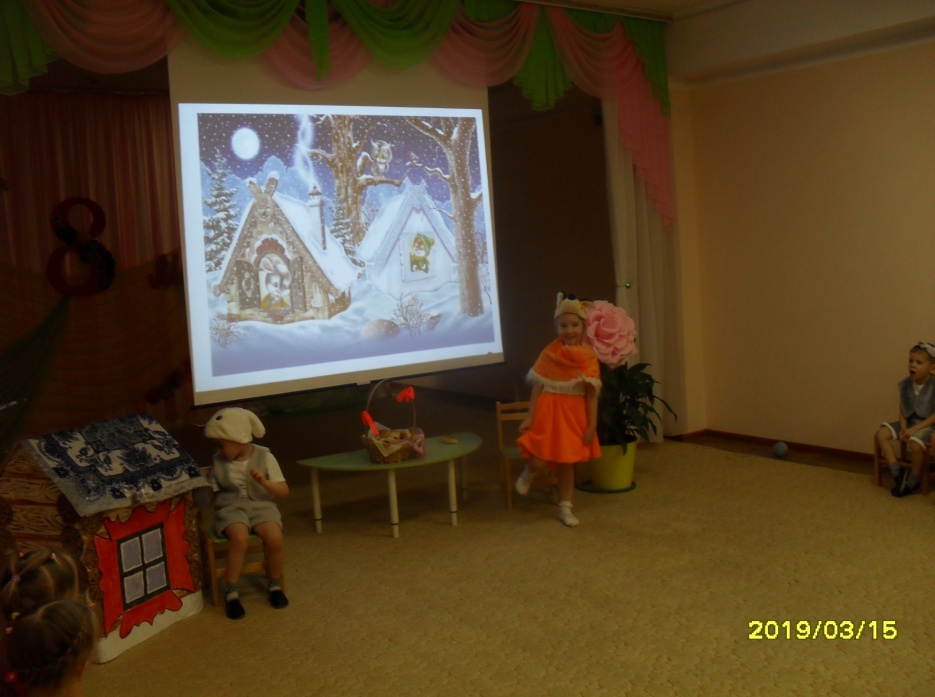 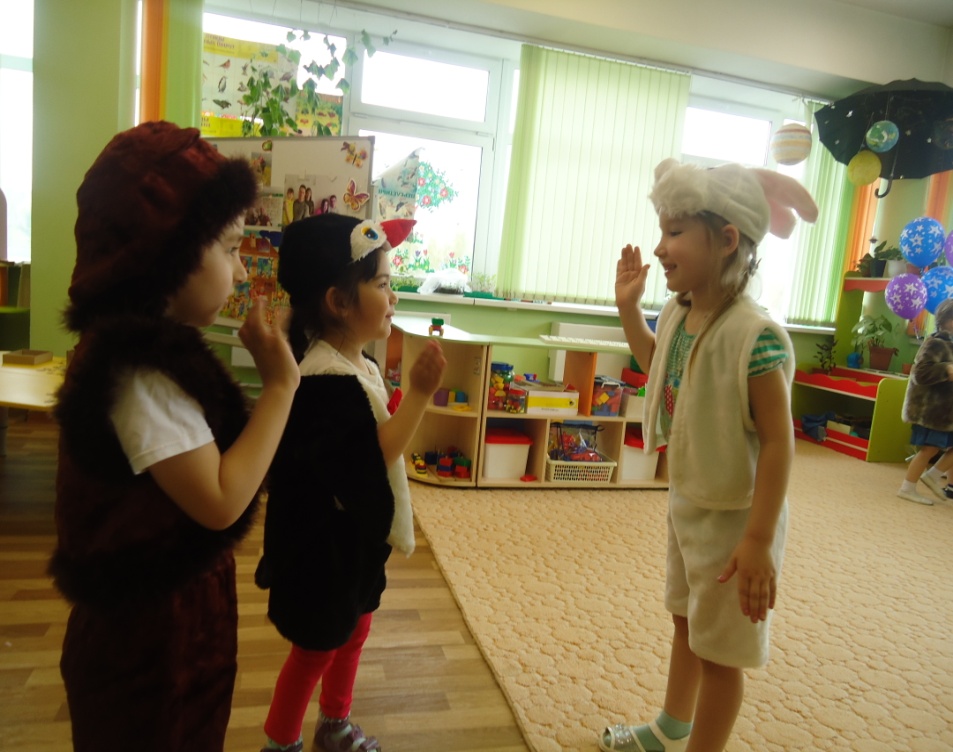 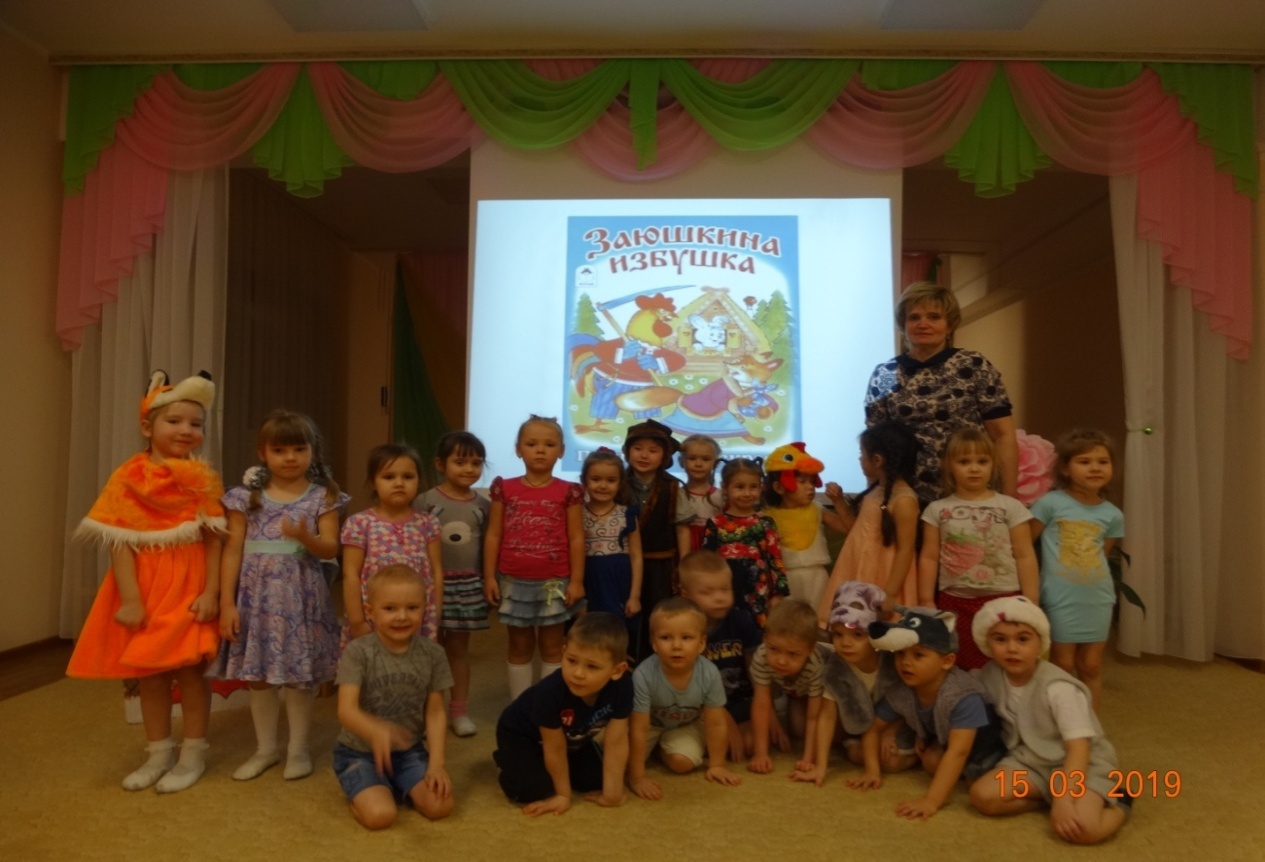 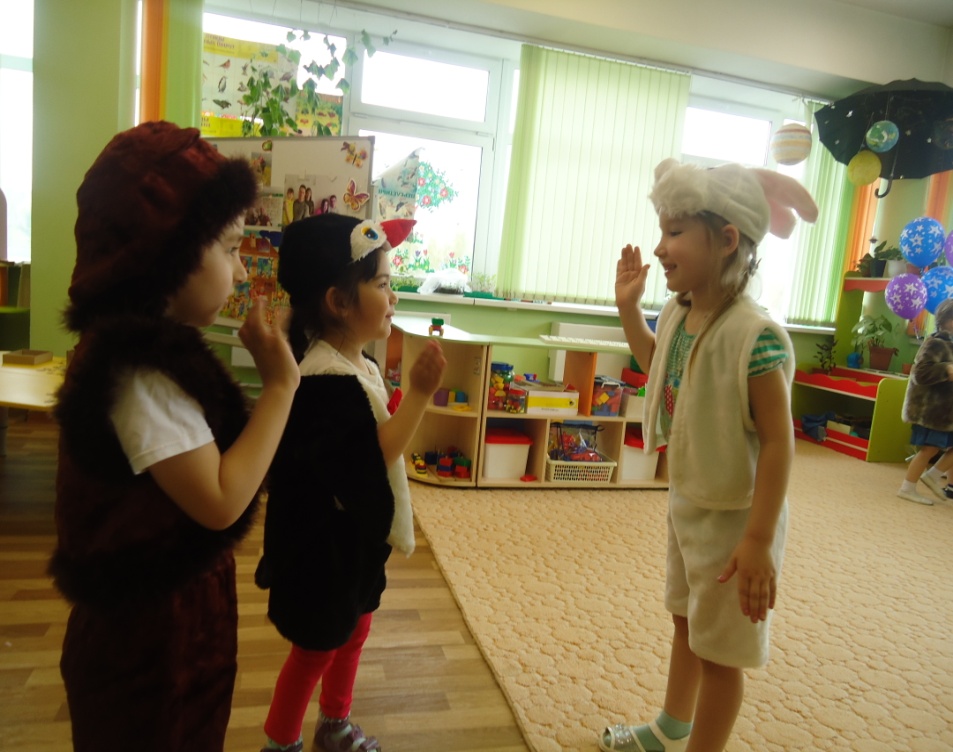 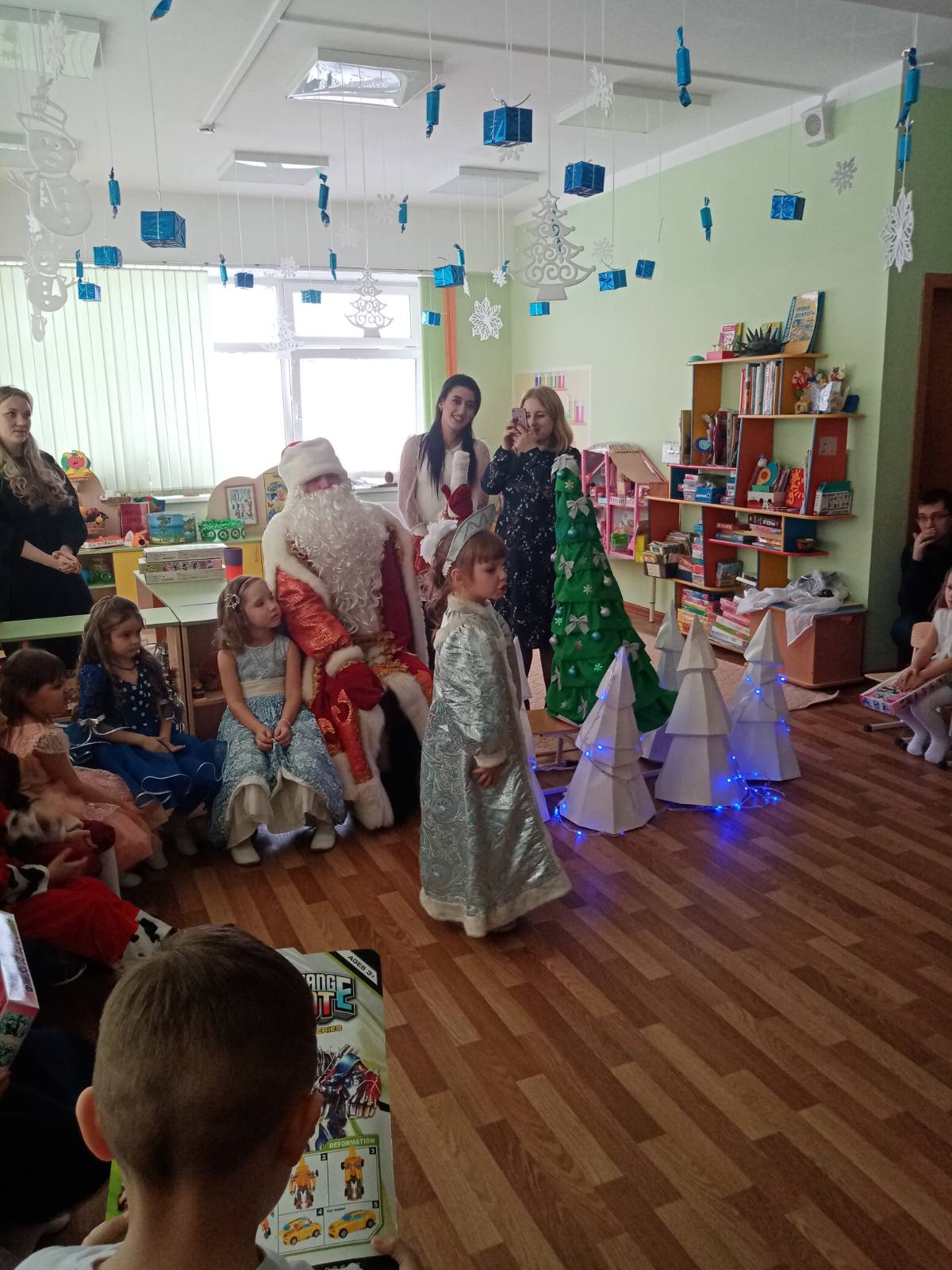 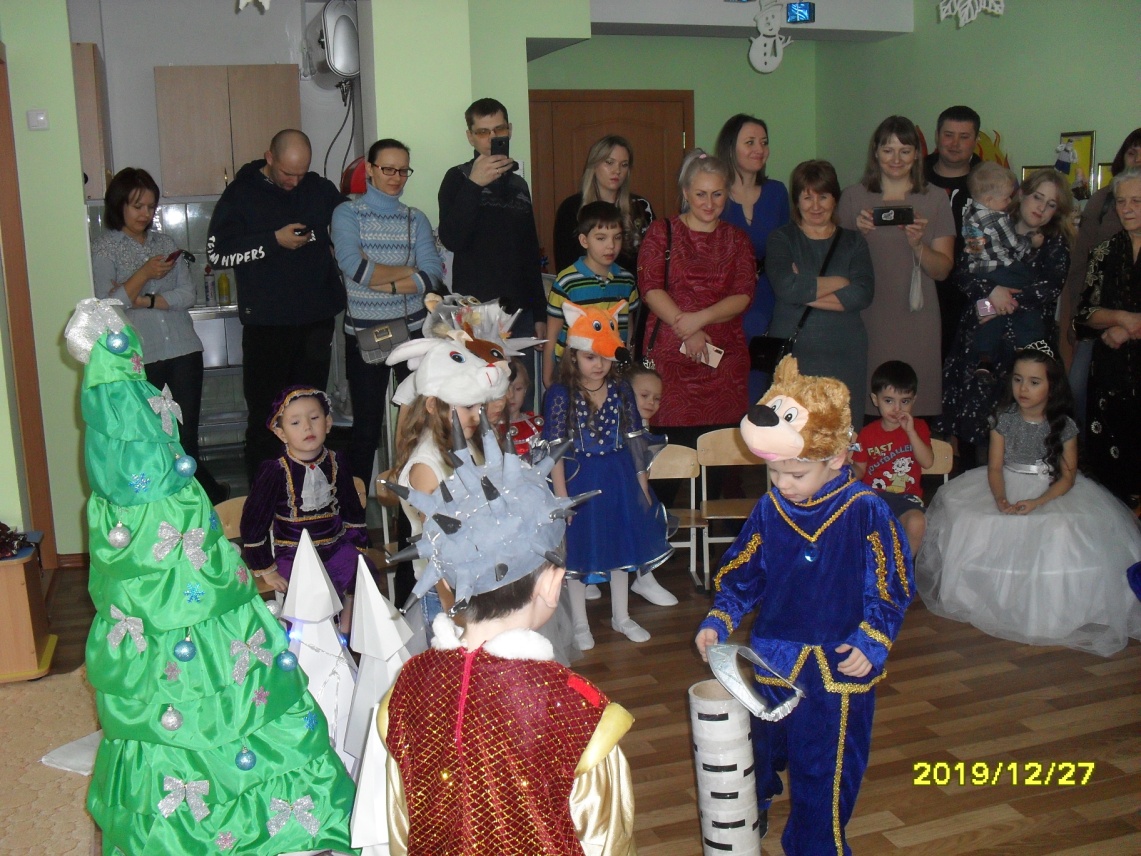 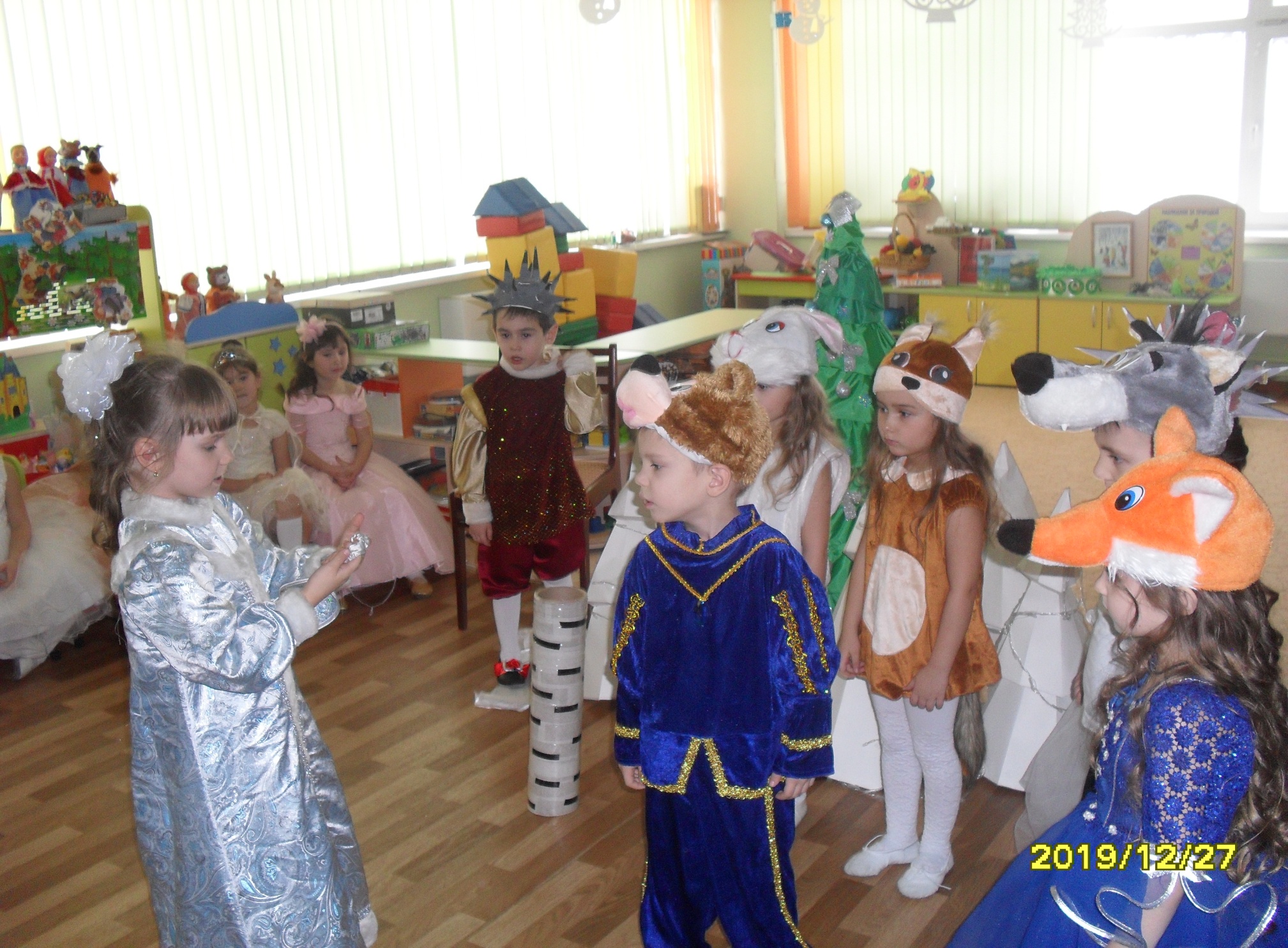 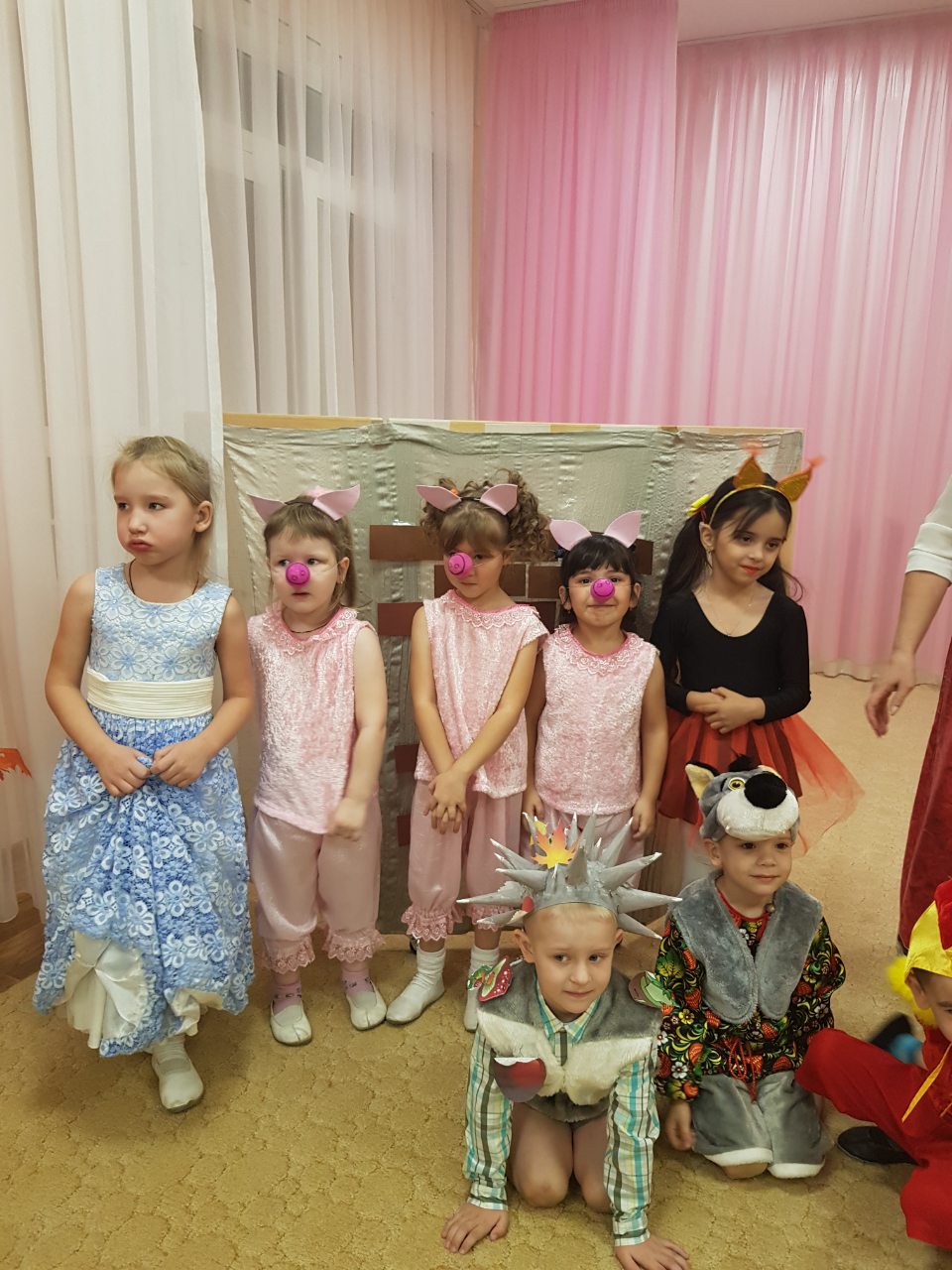 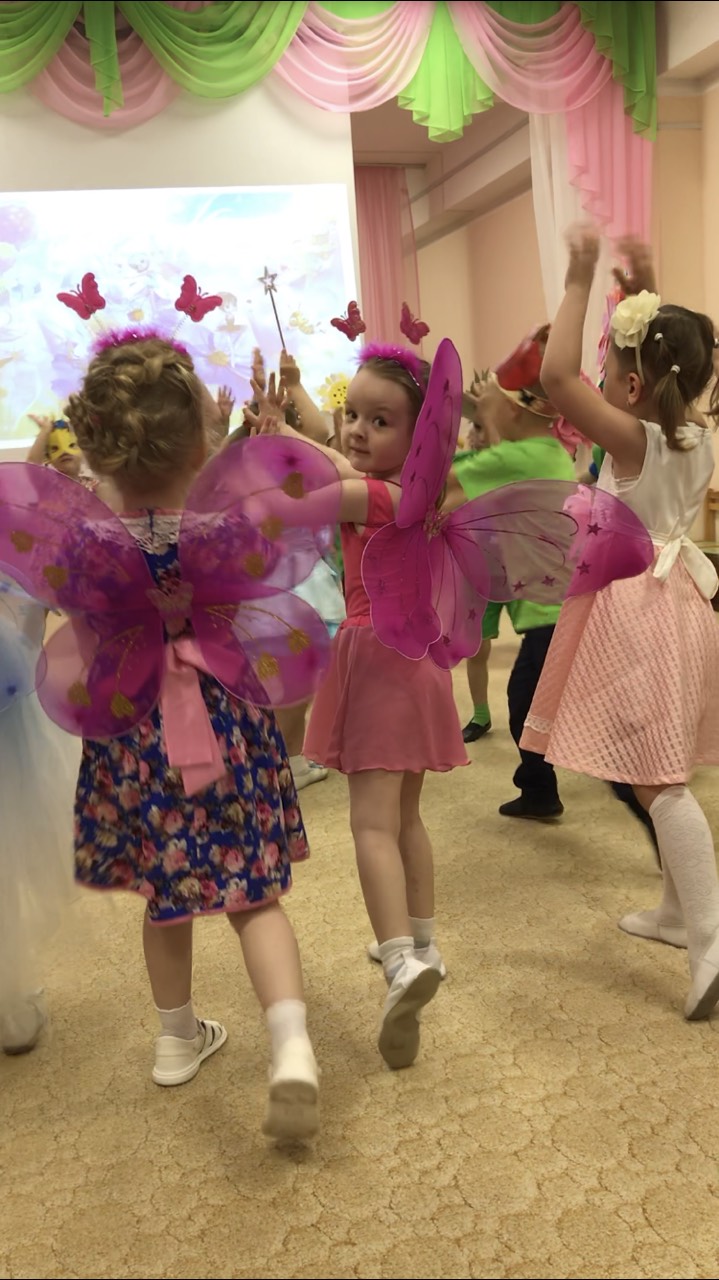 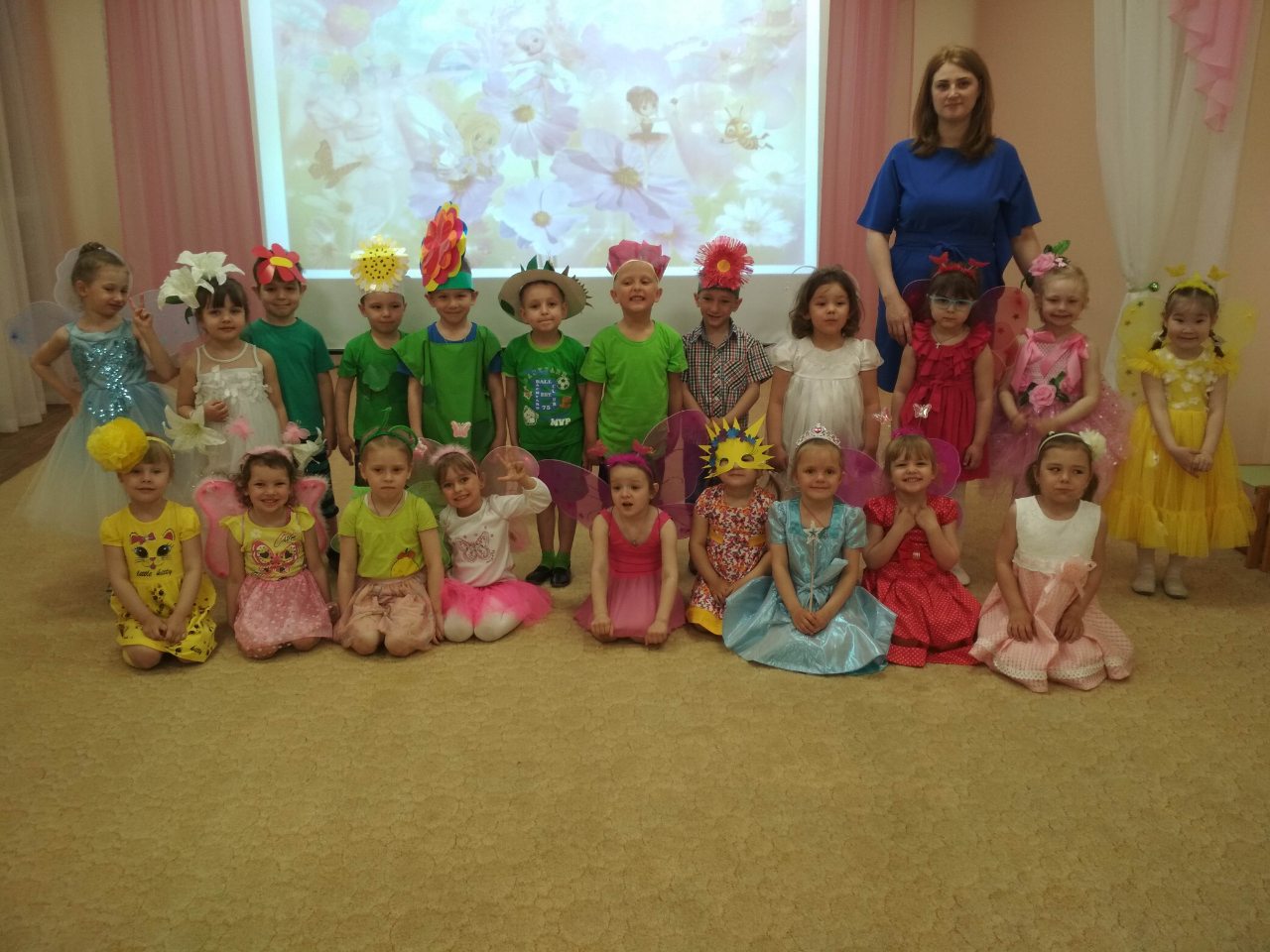 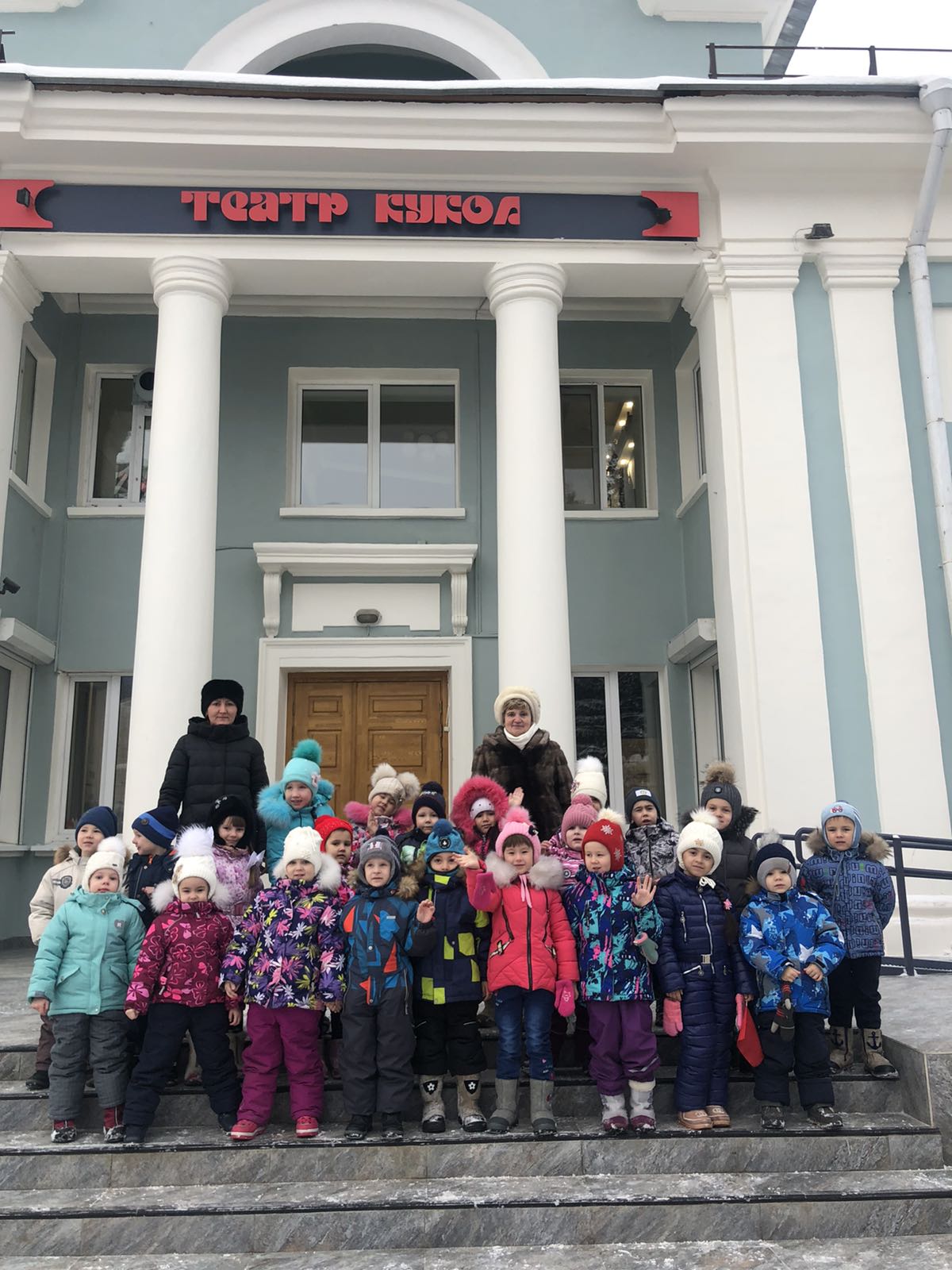 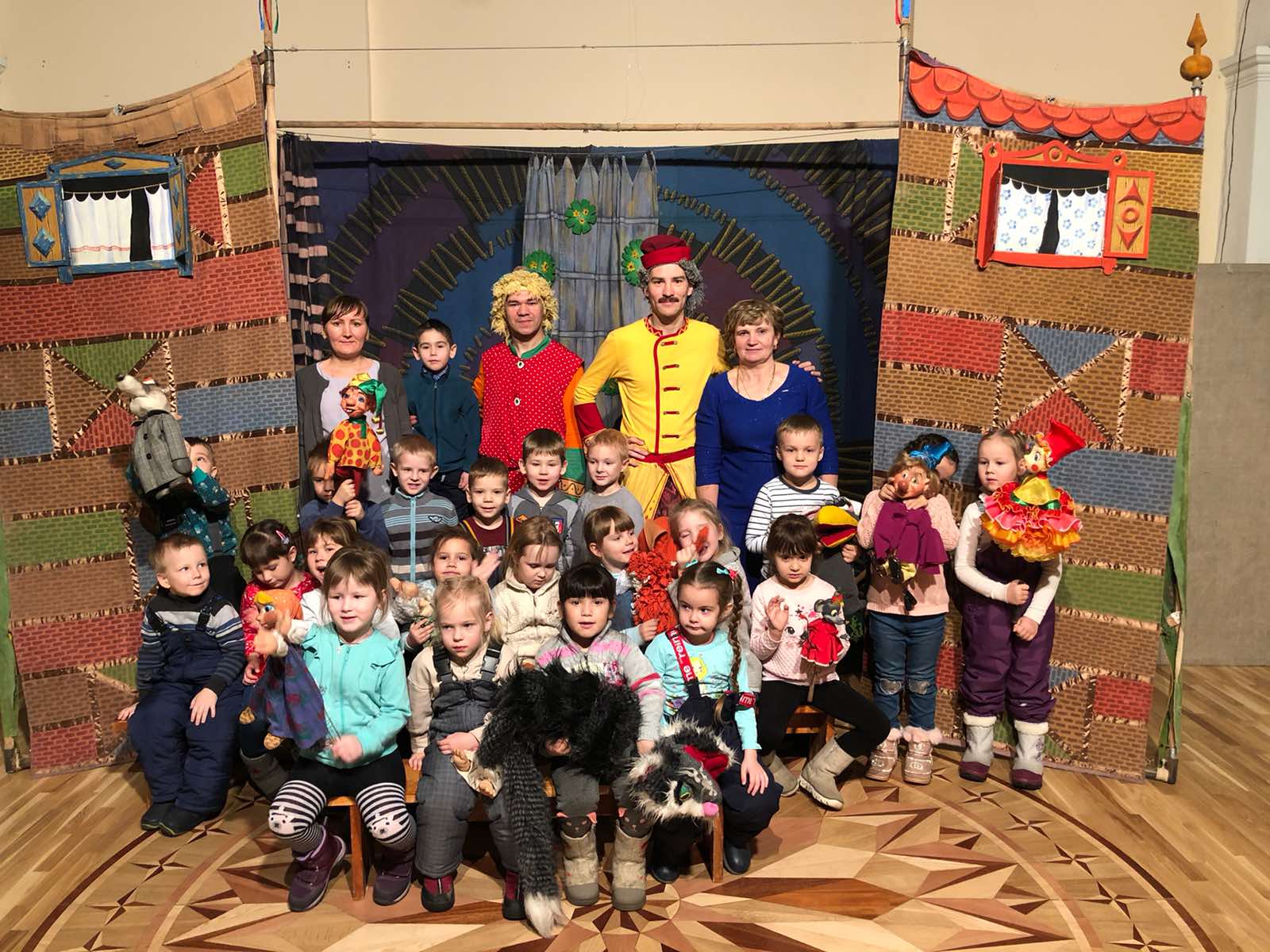 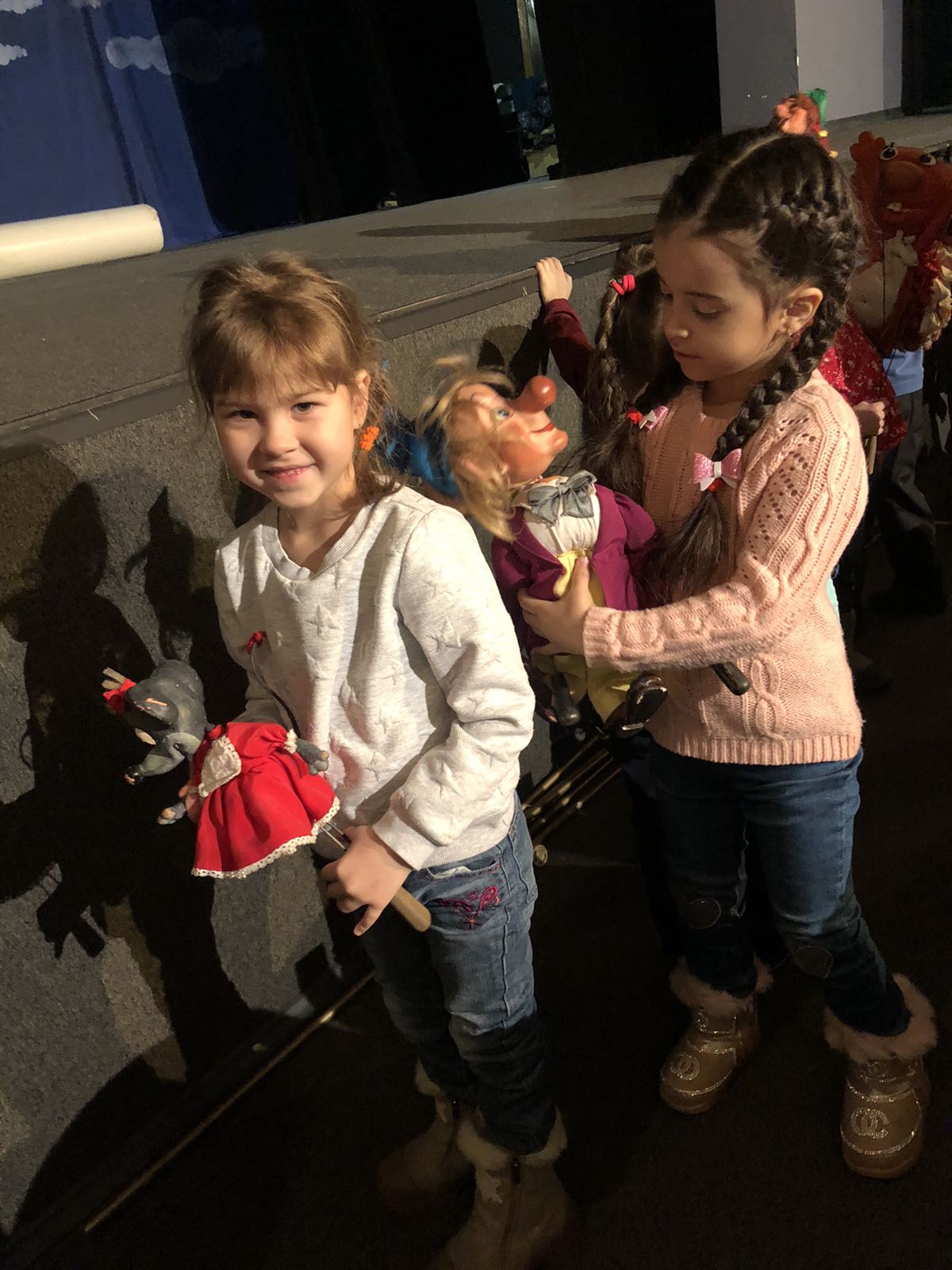 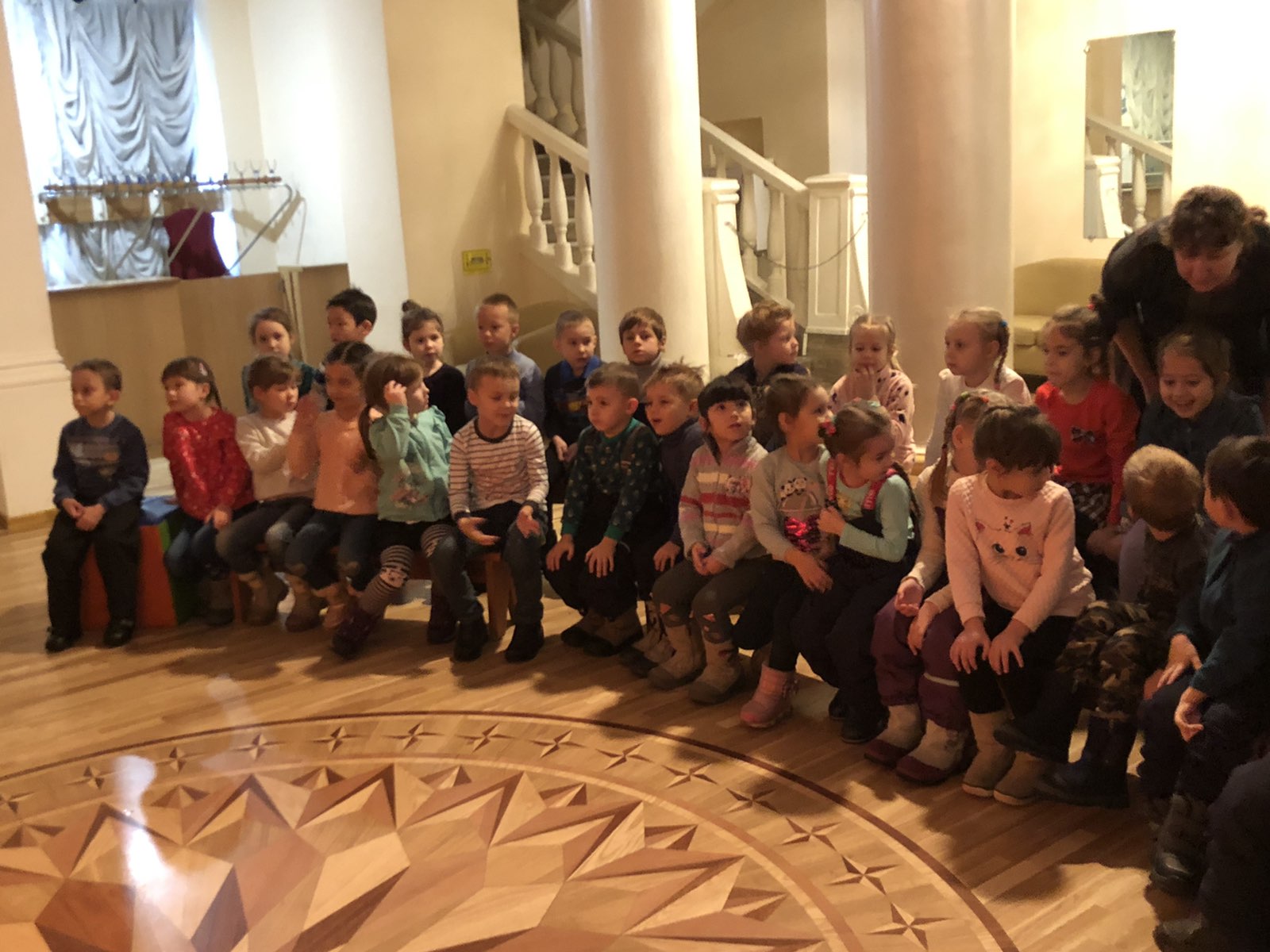 Опыт работы показывает, что развитие театральной деятельности в дошкольных учреждениях и накопления эмоционально чувствительного опыта у детей - длительная работа , которая требует участие родителей. Важно участие родителей в тематических вечерах, в которых родители и дети являются равноправными участниками
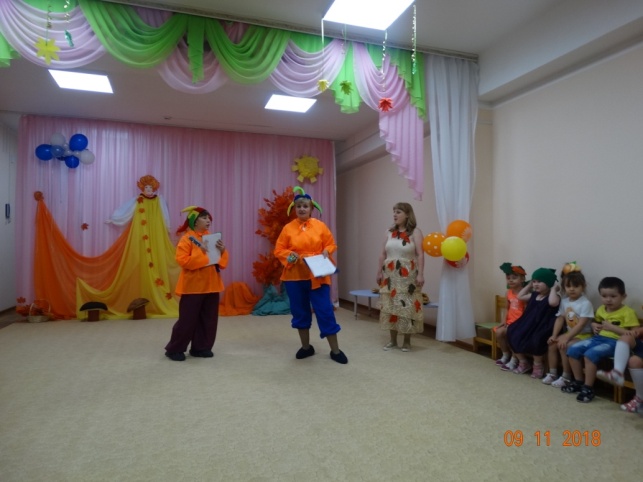 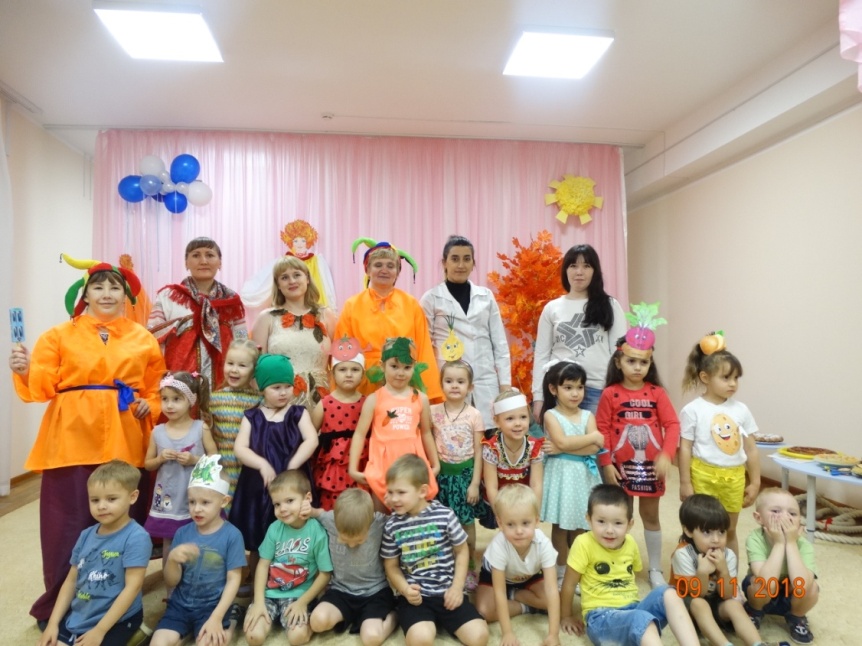 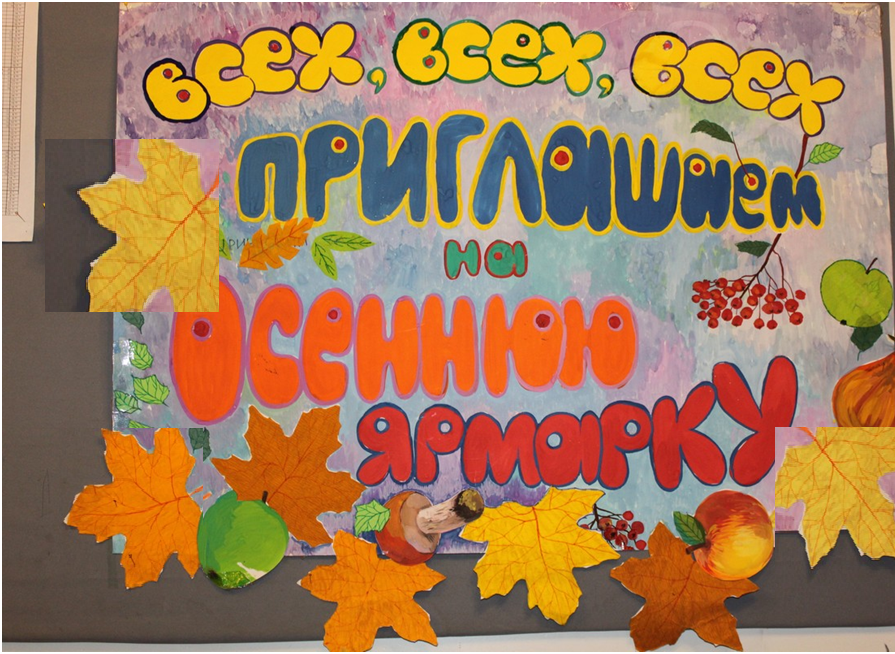 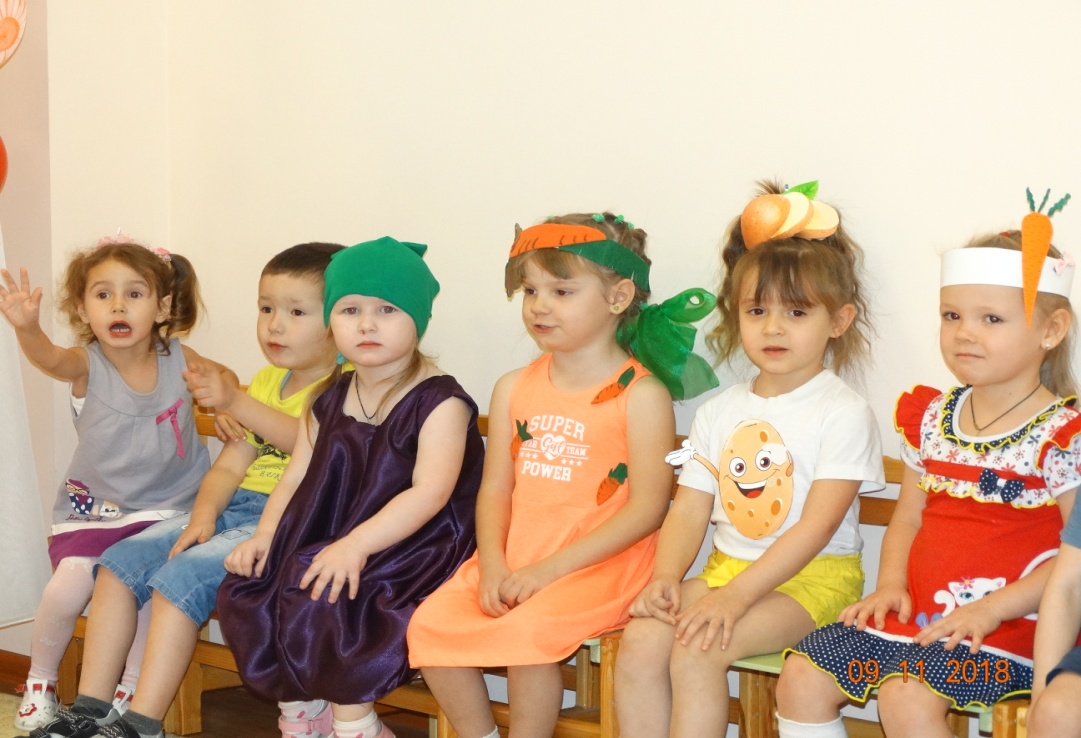 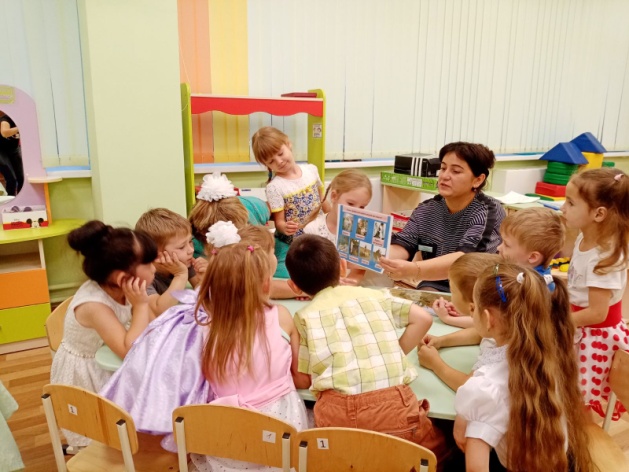 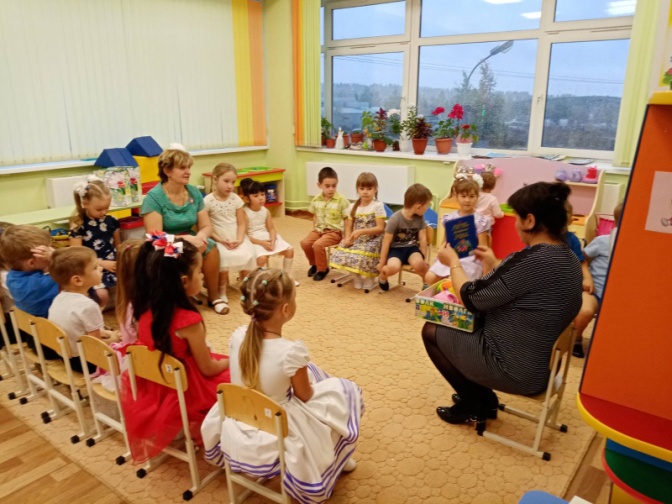 Театрализованное представление «Путешествие 
по железной дороге»
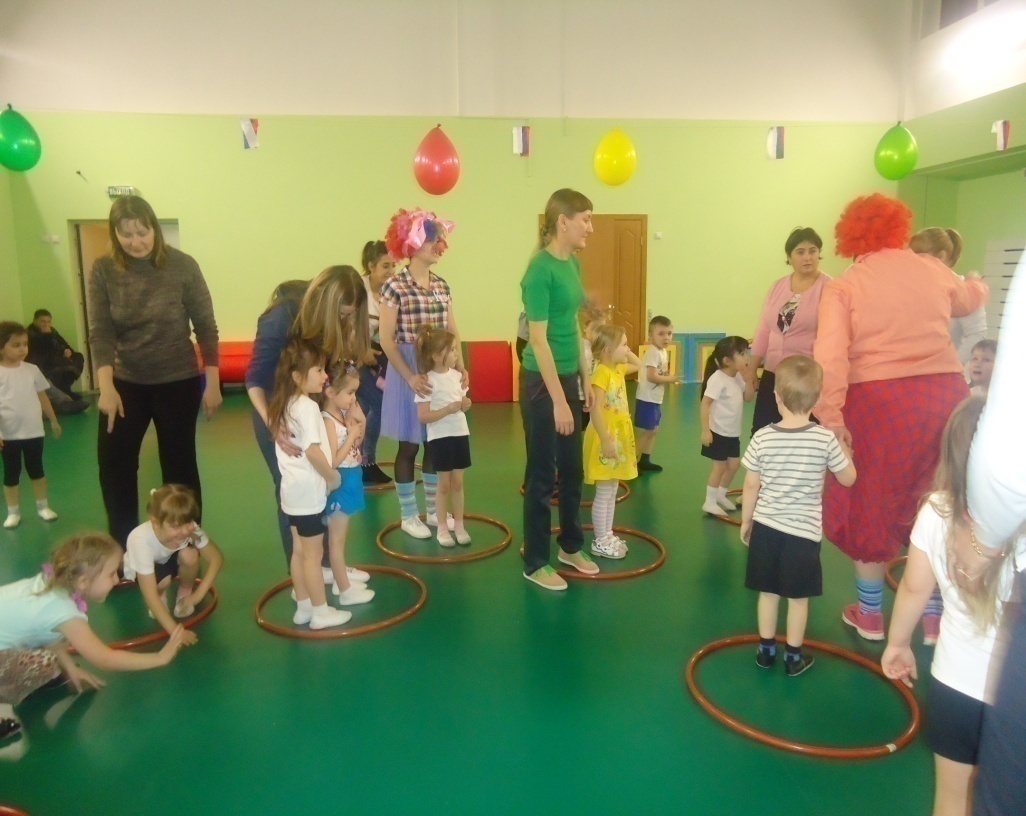 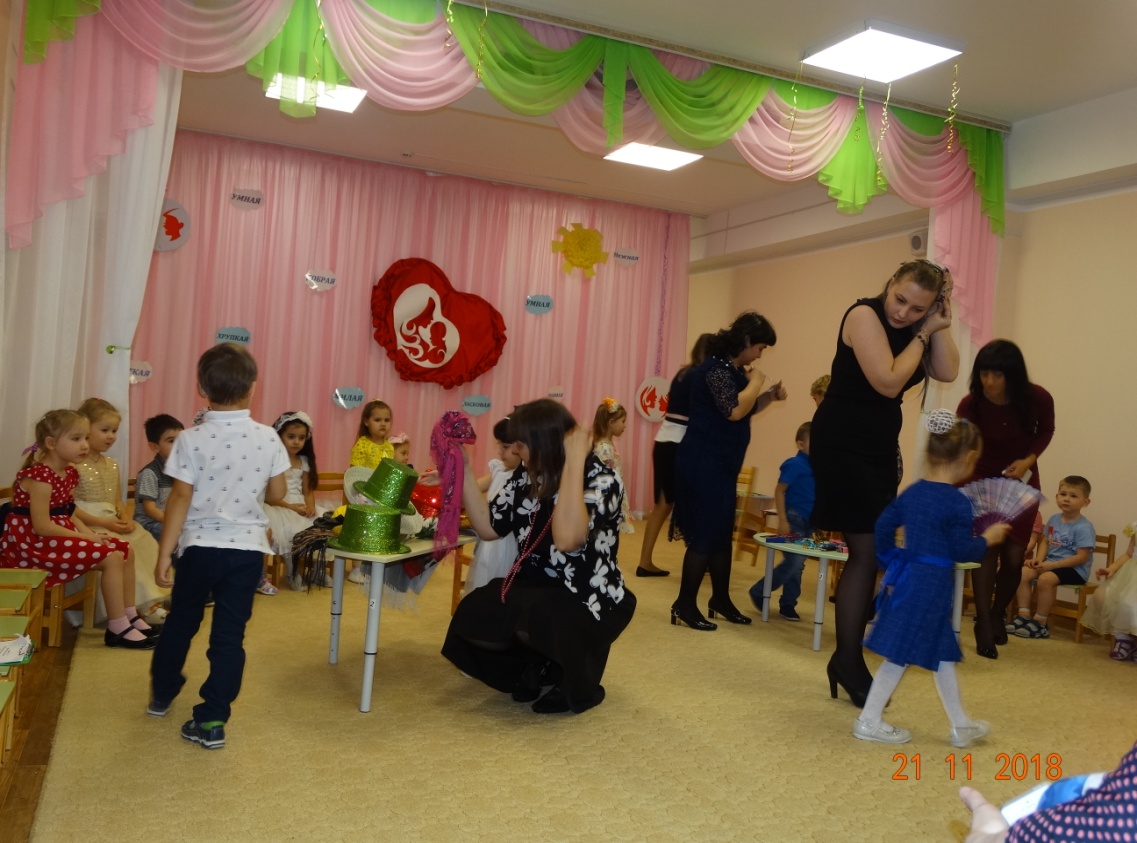 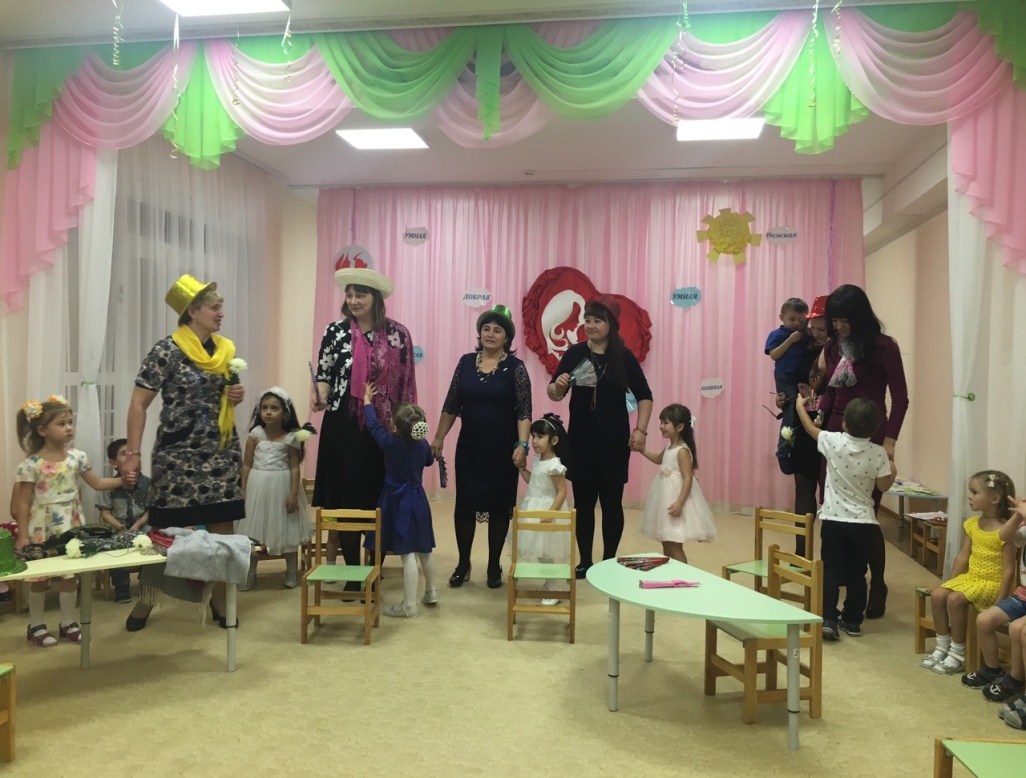 Здравствуй, праздник новогодний, Праздник ёлки и зимы! Всех друзей своих сегодня Позовём на ёлку мы.
«Встреча с дедом морозом»
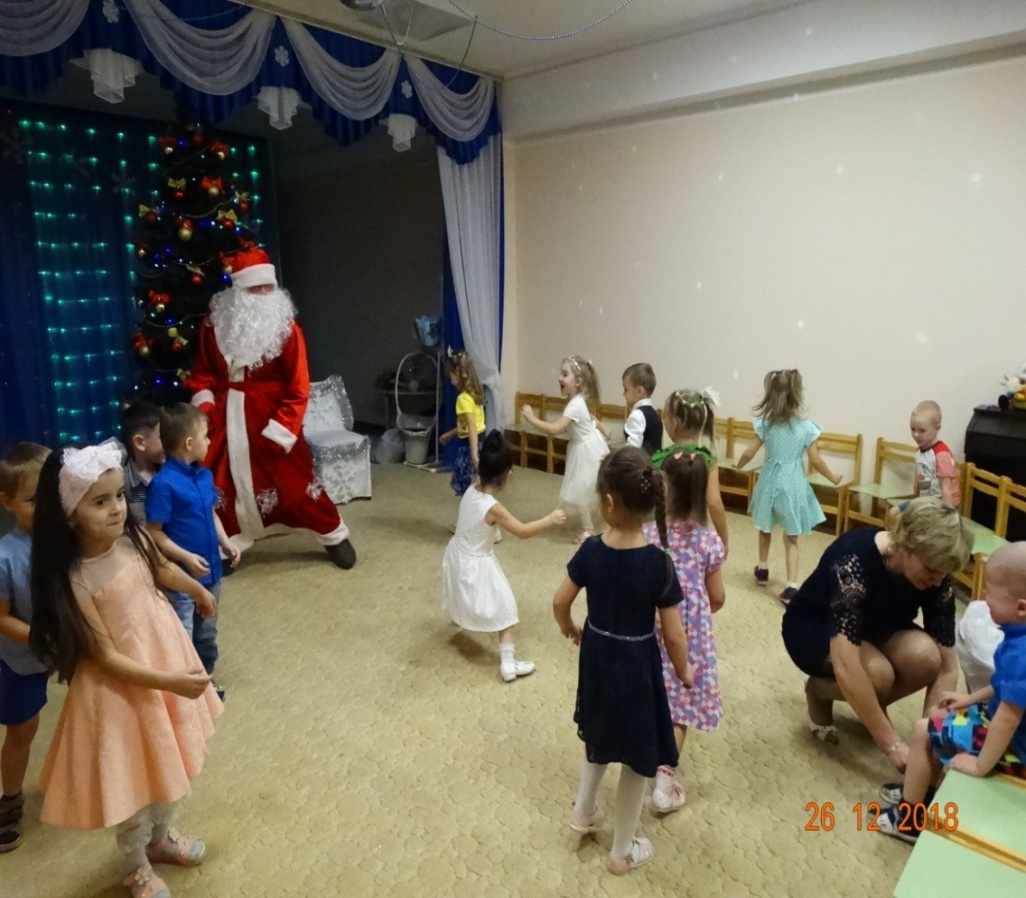 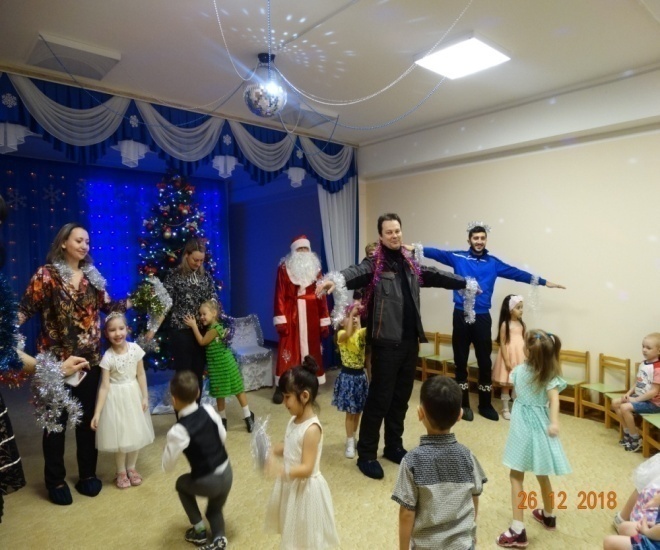 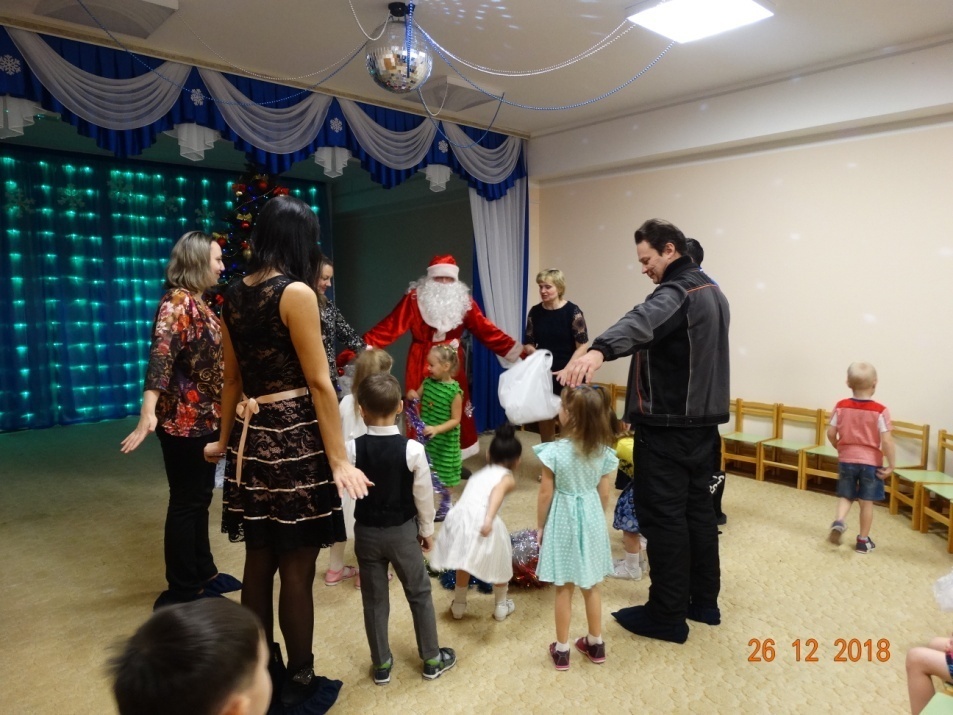 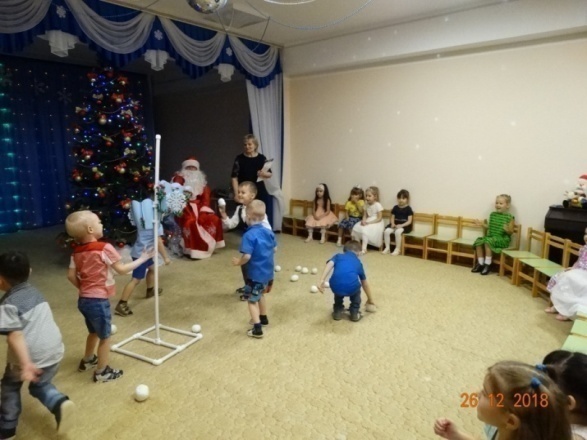 «Путешествие в космическое пространство»
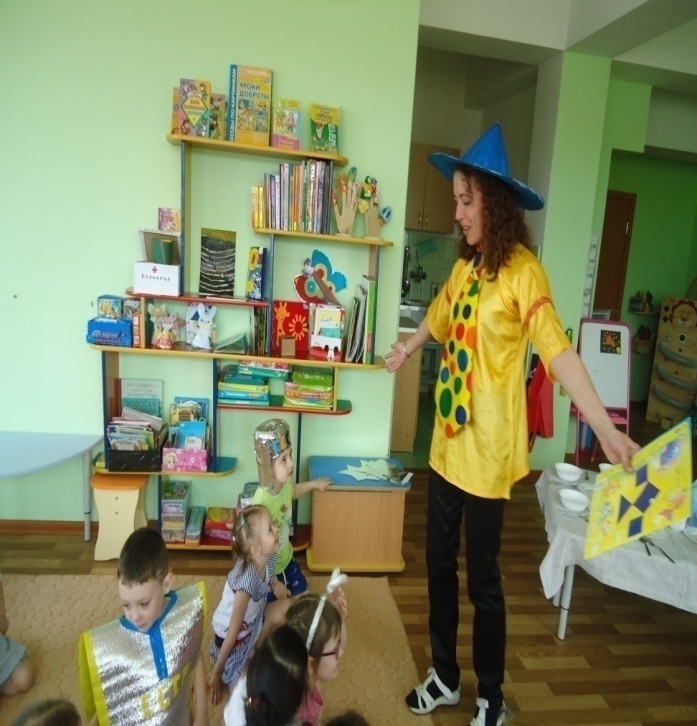 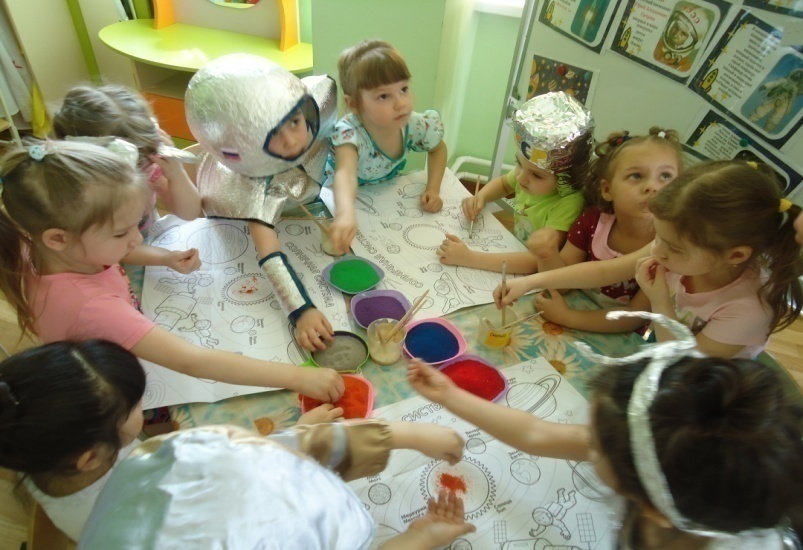 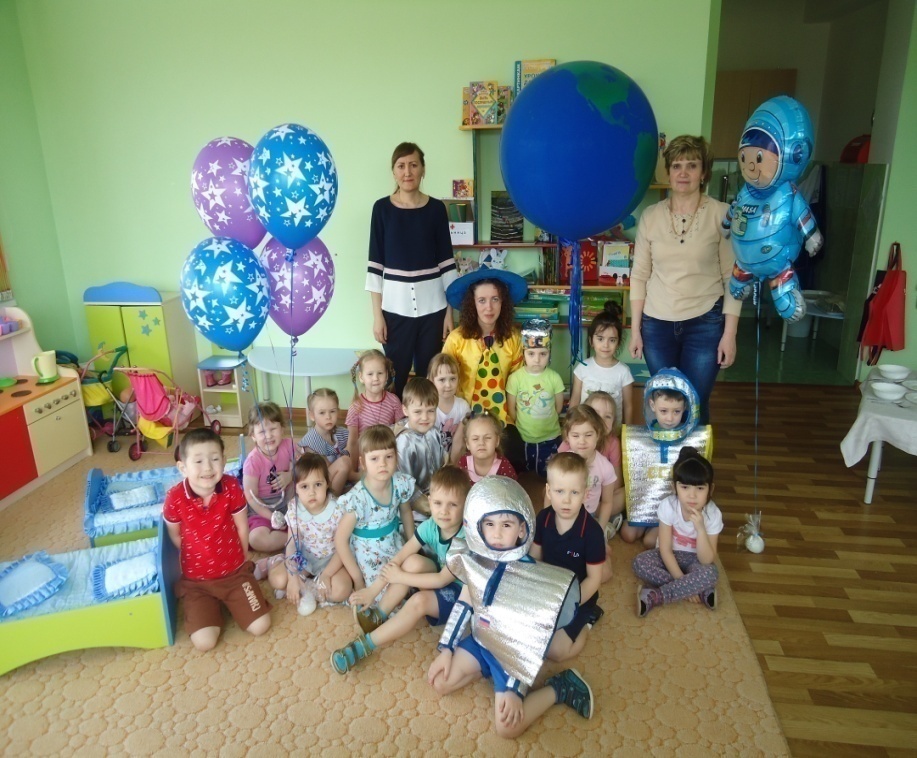 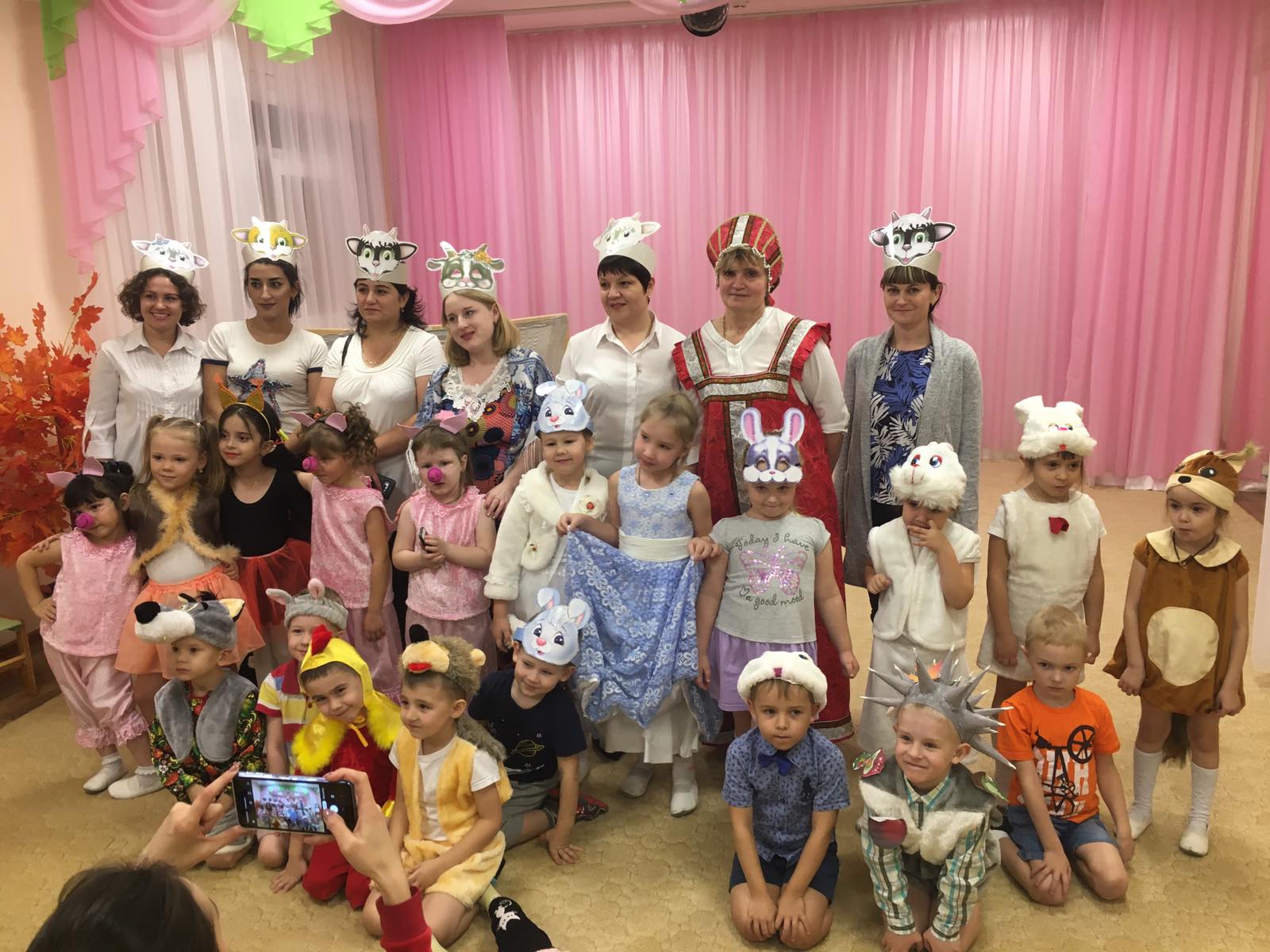 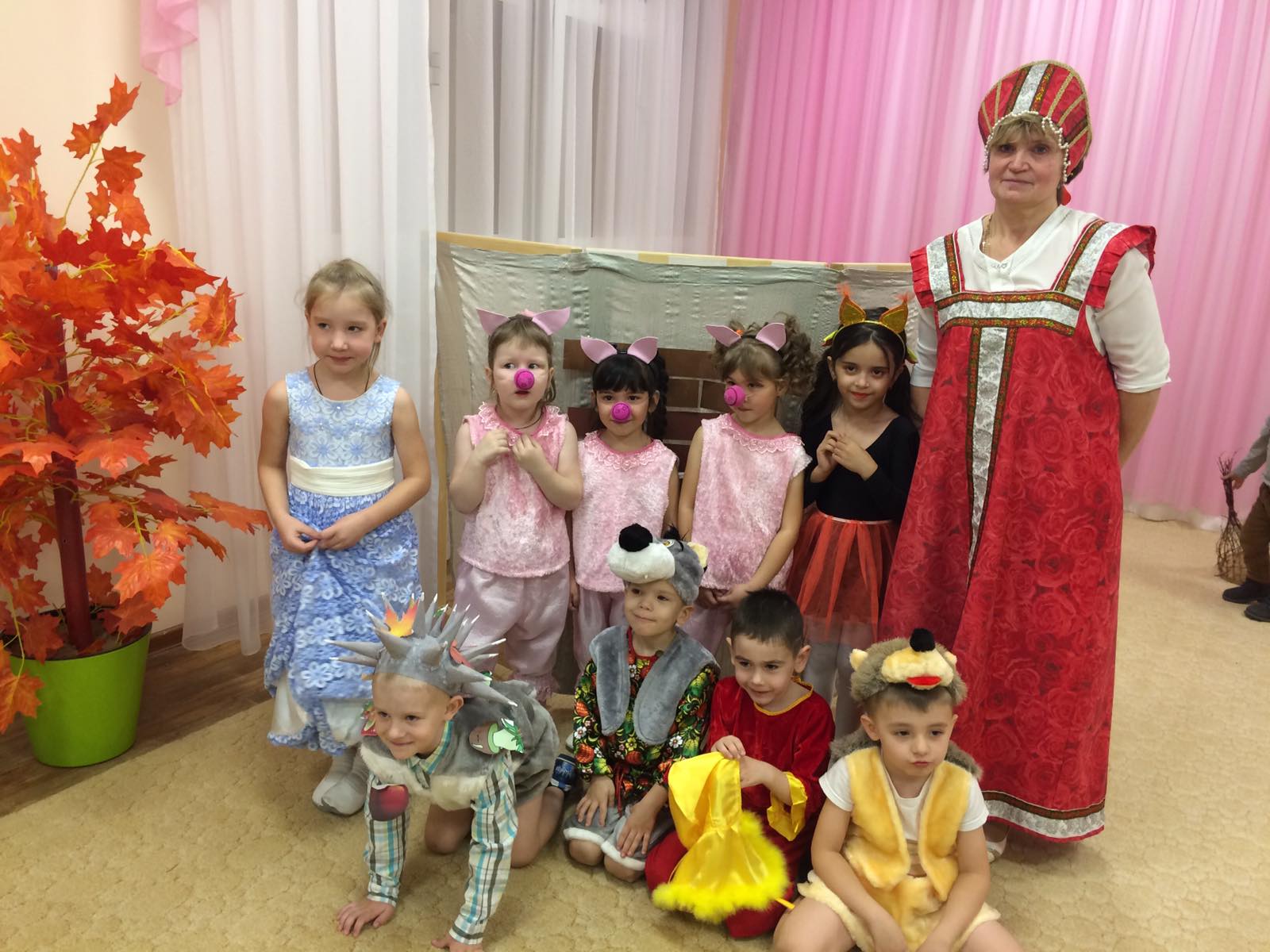 Мастер класс - изготавливали  фигурки  пальчикового театра, плоскостного театра
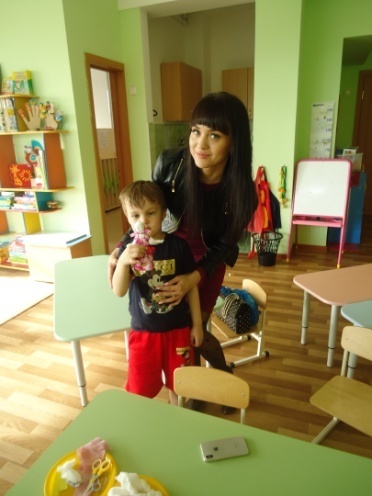 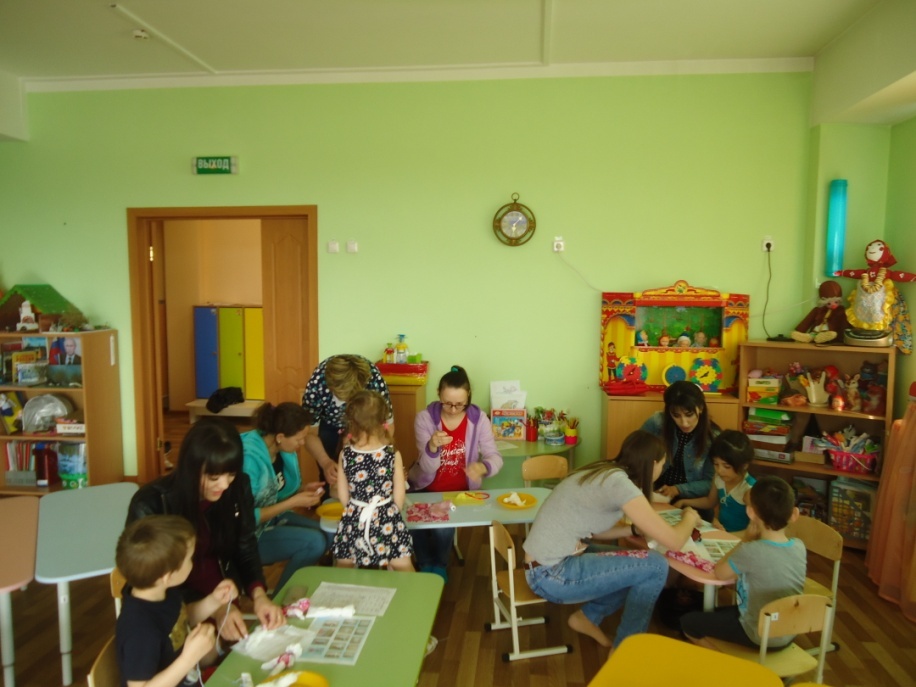 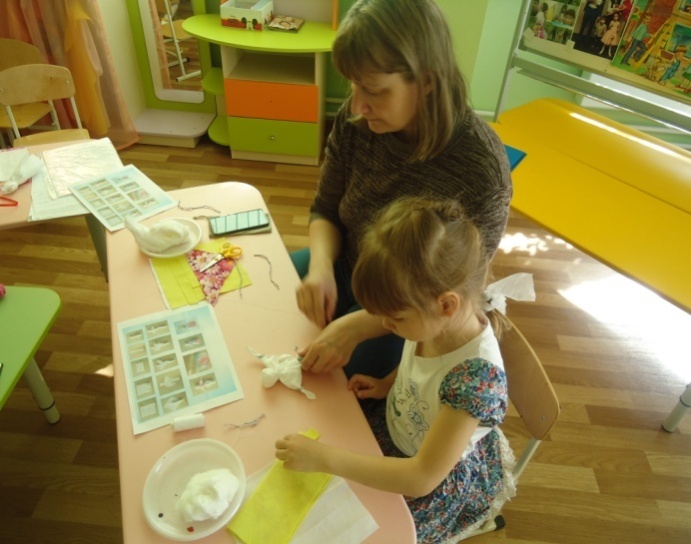 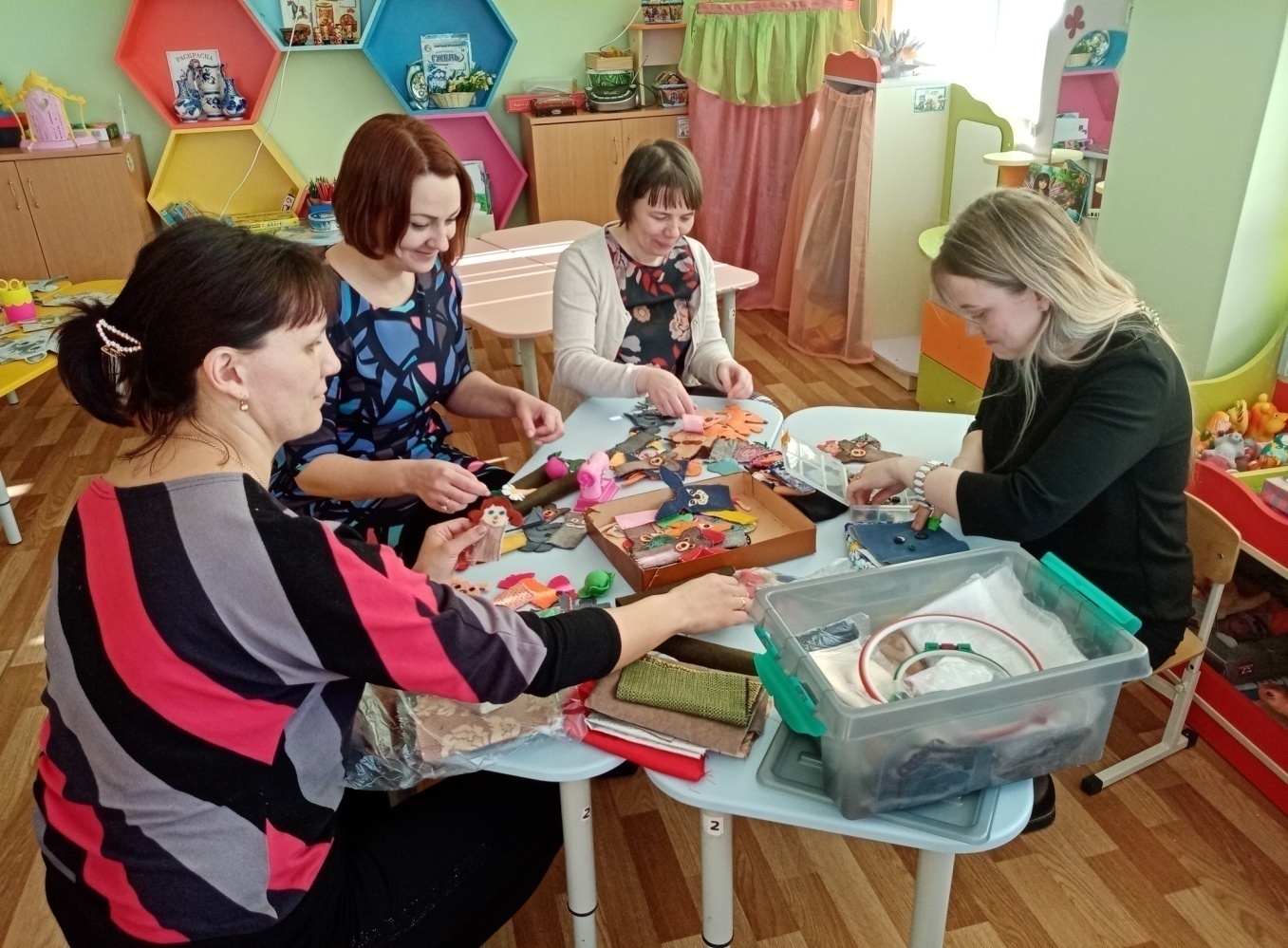 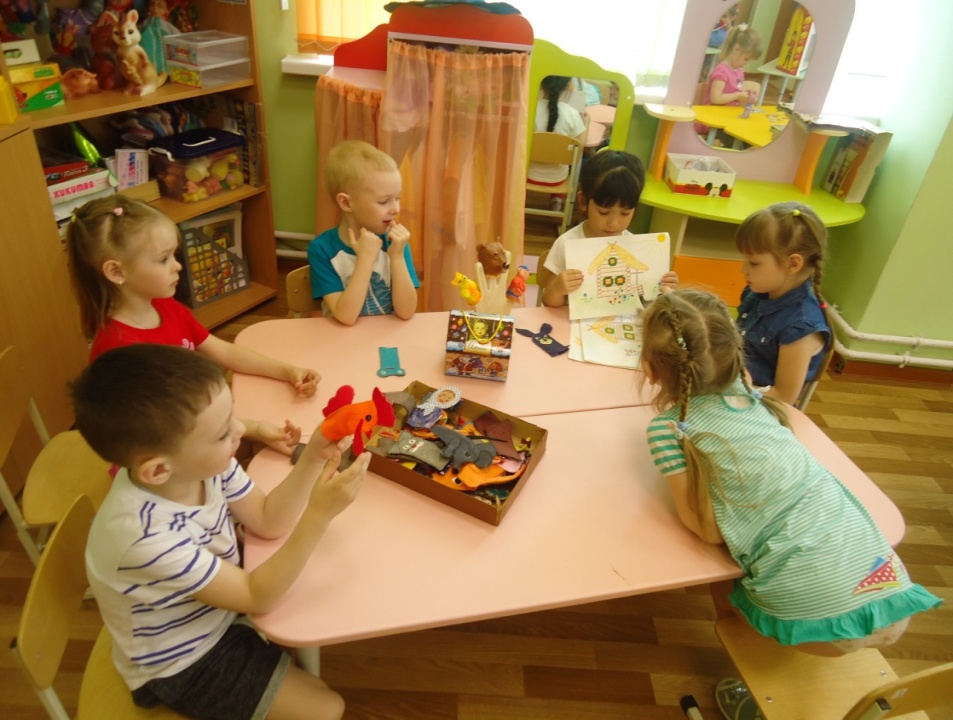 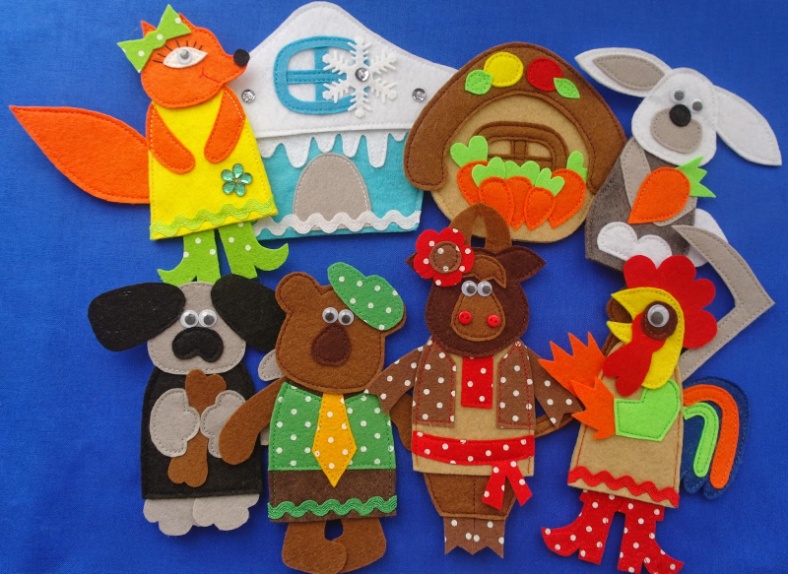 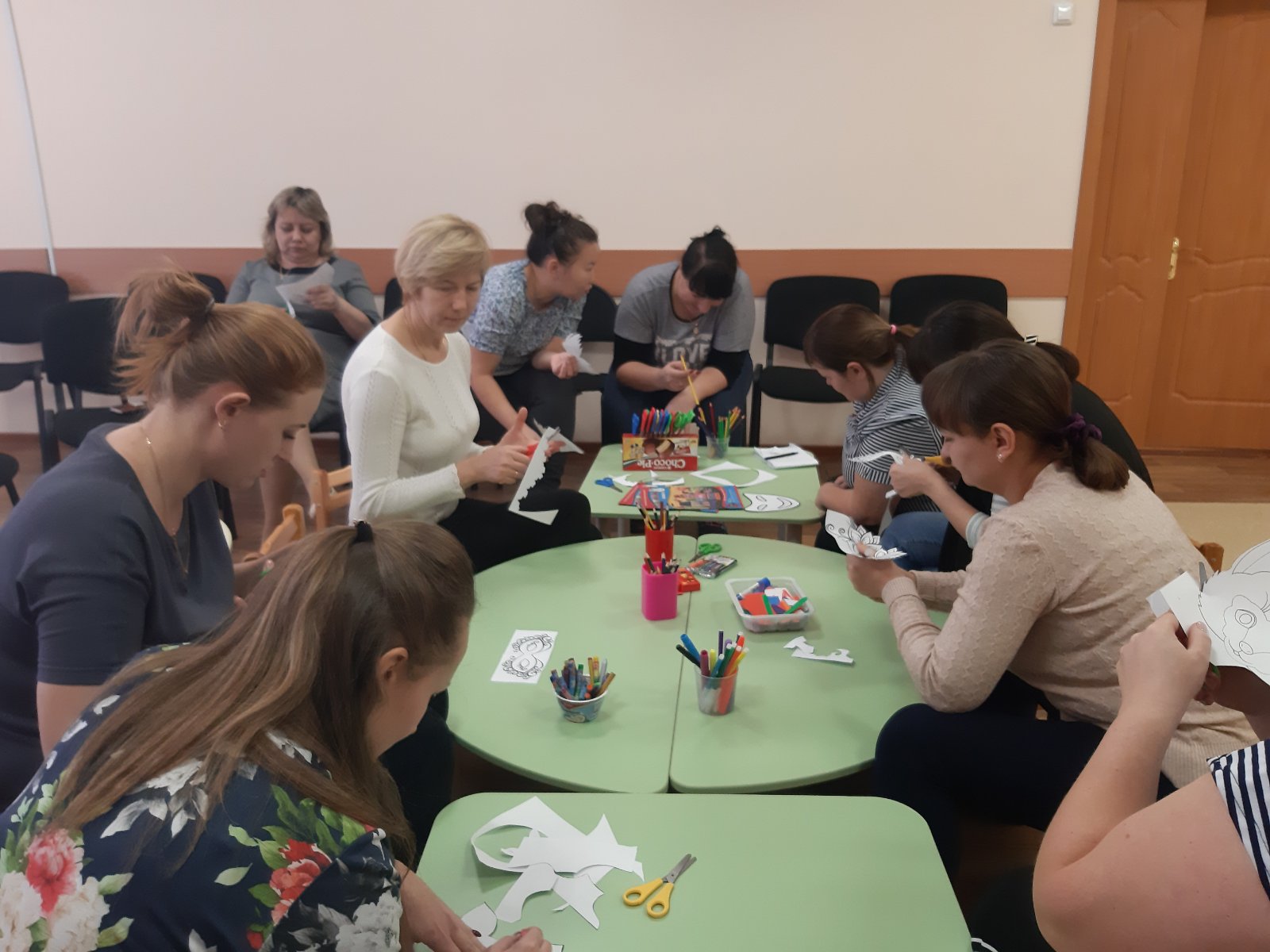 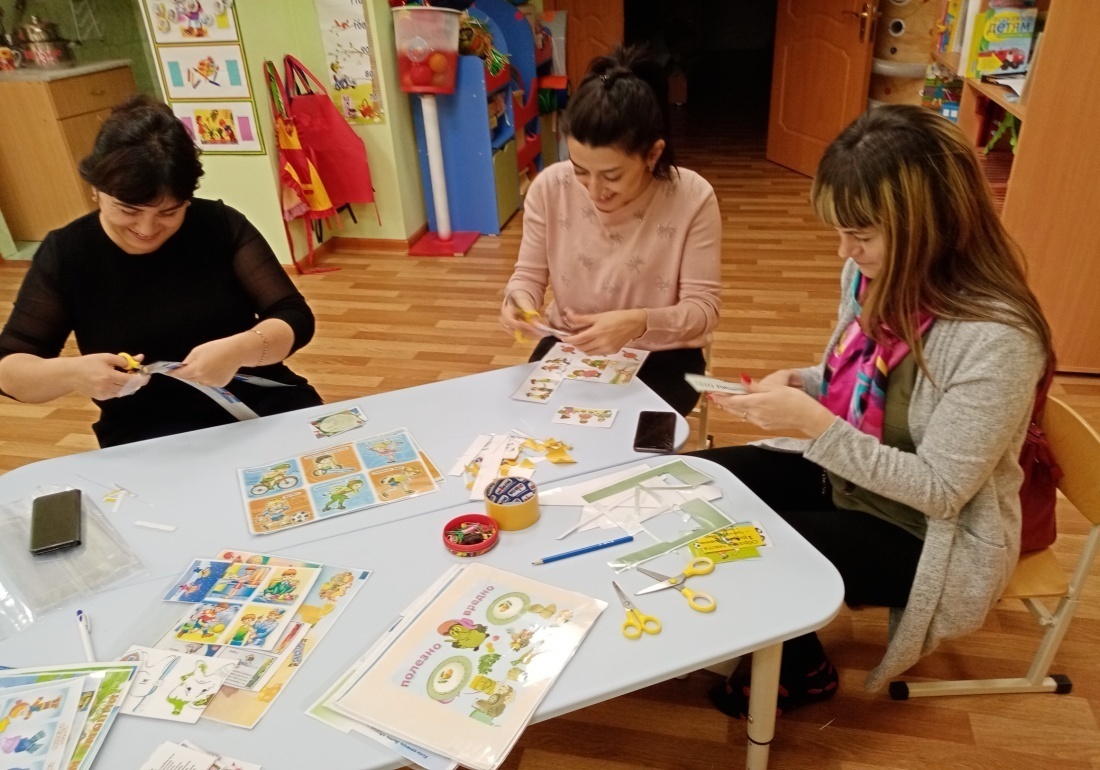 Книжки малышки
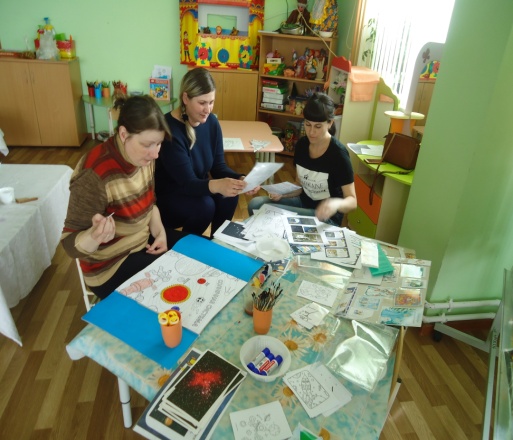 Самой значимой из поставленных нами работ стала 
акция «Родители тоже дети».
 В рамках этой акции мы провели масштабное мероприятие, результаты которого мы вынесли на просмотр всему саду. Мы поставили сказку «Теремок», в которой все роли исполняли наши родители.
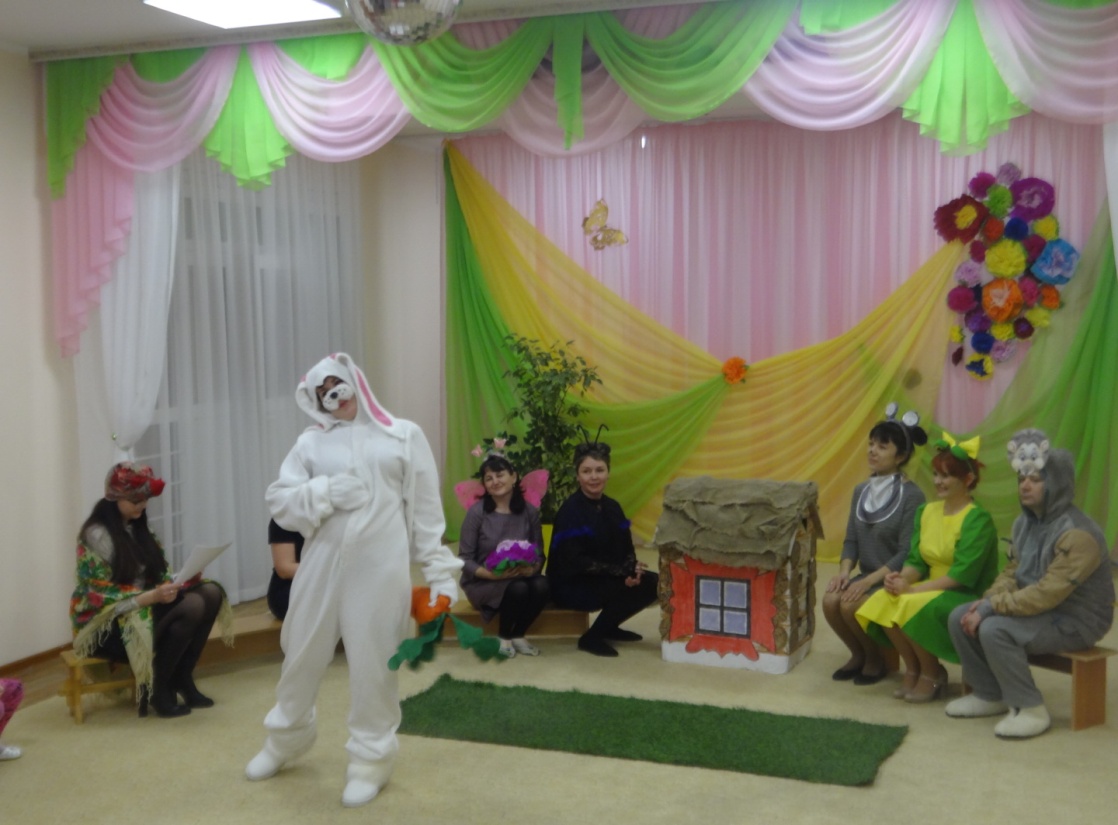 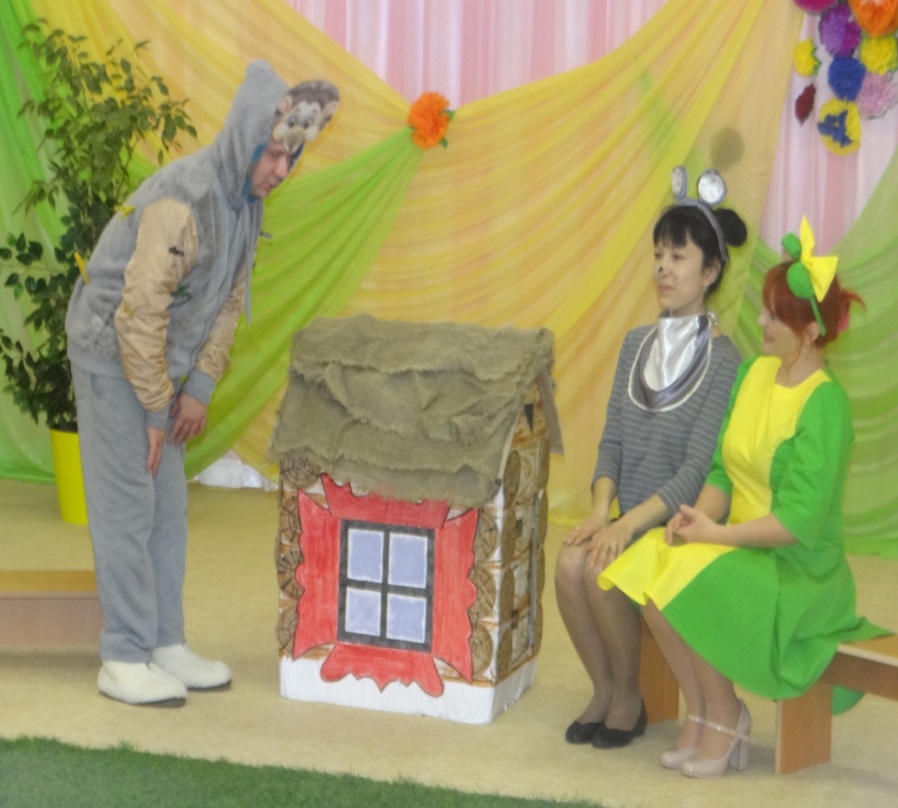 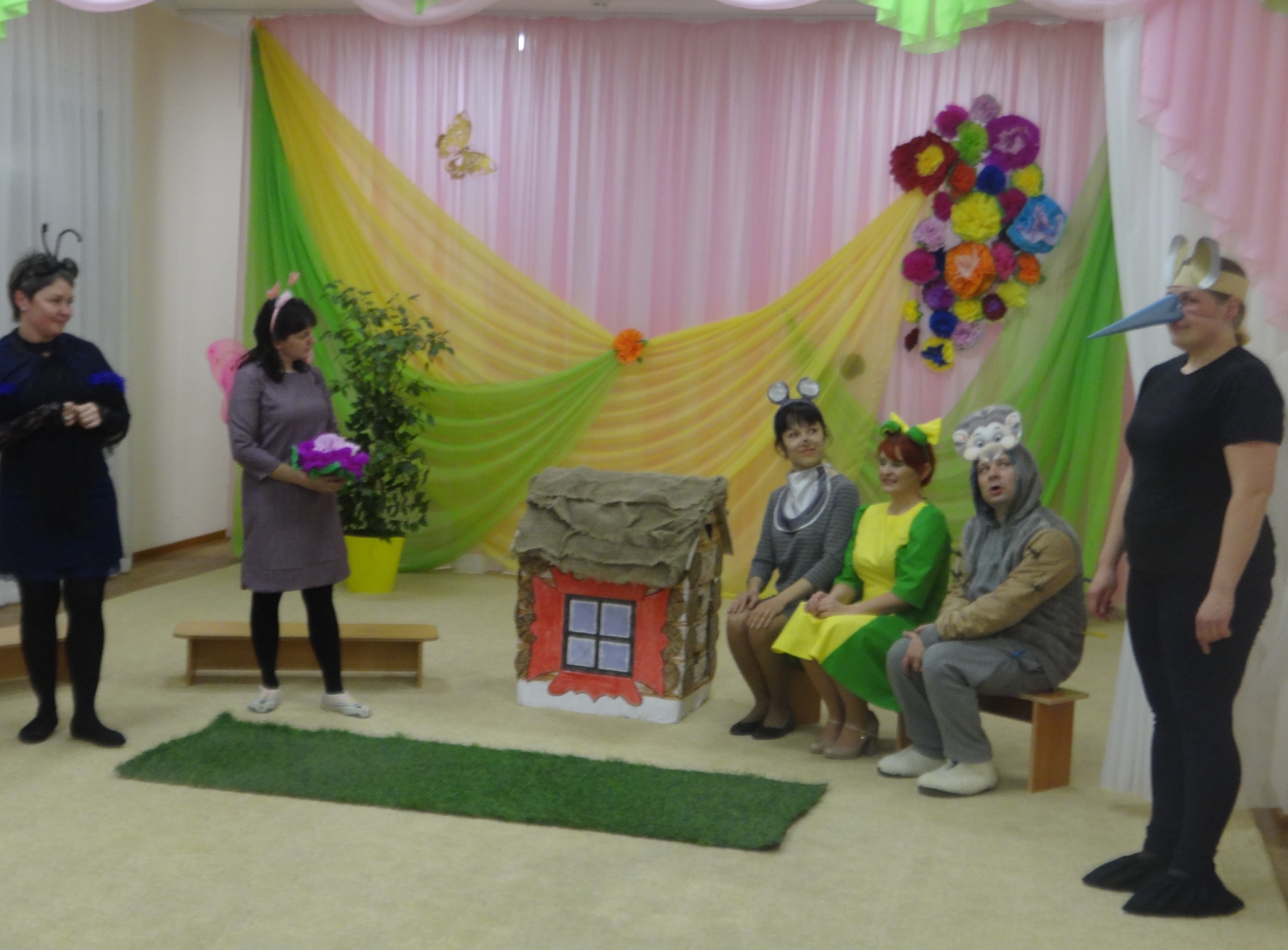 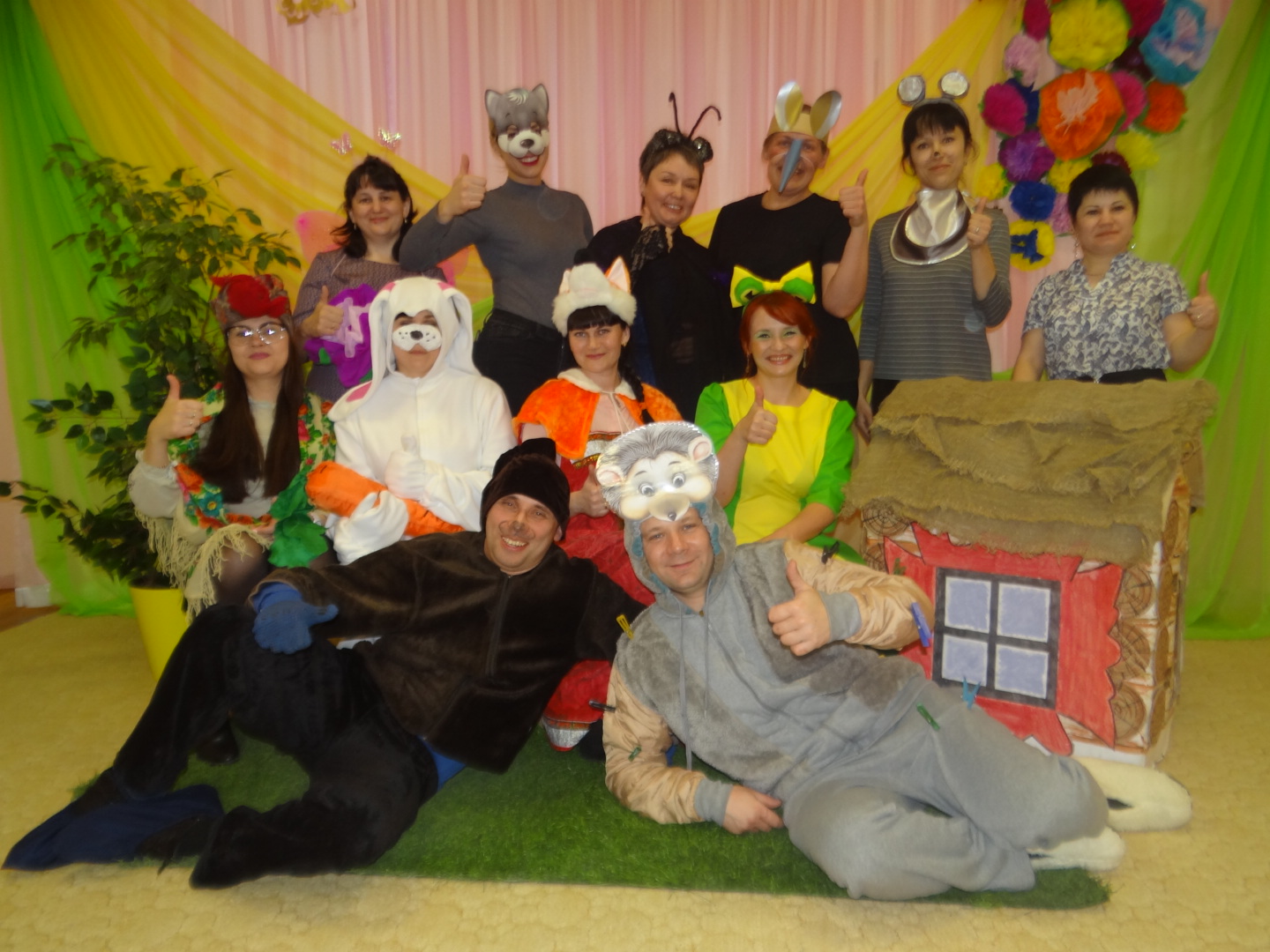 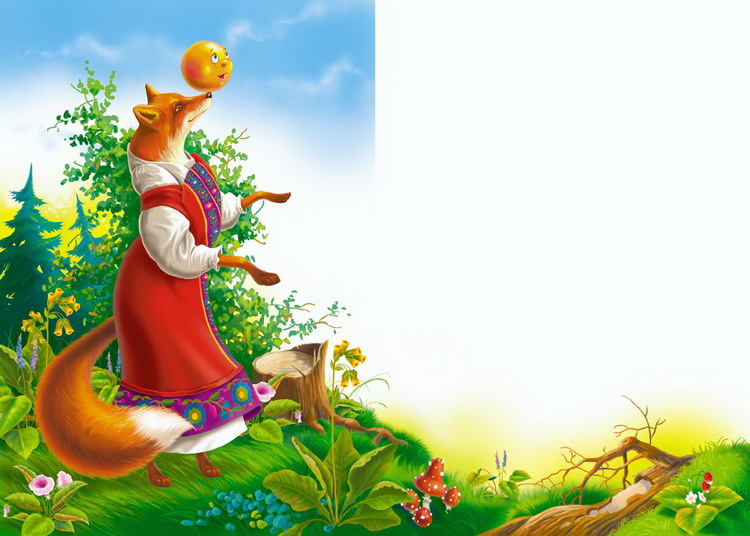 Спасибо 
за внимание